BIOINFORMATICSPersonal Genomes Intro.
Mark Gerstein, Yale University
GersteinLab.org/courses/452
(last edit in spring‘18, MG lecture #2, final edit)
Personal Genomics as an an organizing theme for this class
A personal genome can reveal a lot about an individual.
Disease risks, ancestry, personal traits, etc.

Personal genome annotation combined with multi-omic and longitudinal health data can inform new links between genotype and phenotype relevant to an individual and the larger population.

Genomic privacy will become increasingly important as precision medicine becomes more common. 

In this class, we will look at how to identify key genomic variants with the most impact.

We will also use analysis techniques including systems and network modeling as well as structural modeling to contextualize and interpret the mechanisms through which these variants impact health.
[Speaker Notes: Figure on the left: Integrated personal omics
Figure on the right: Zoom in to a specific region of the genome, summarizing iPOP. From bottom to up: chromosome ideogram; genomic data (pale blue ring), structural variants > 50 bp (deletions [blue tiles], duplications [red tiles]), indels (green triangles); transcriptomic data (yellow ring), expression ratio of HRV infection to healthy states; proteomic data (light purple ring), ratio of protein levels during HRV infection to healthy states; transcriptomic data (yellow ring), differential heteroallelic expression ratio of alternative allele to reference allele for missense and synonymous variants (purple dots) and candidate RNA missense and synonymous edits (red triangles, purple dots, orange triangles and green dots, respectively)]
Analyzing Carl Zimmer’s genome
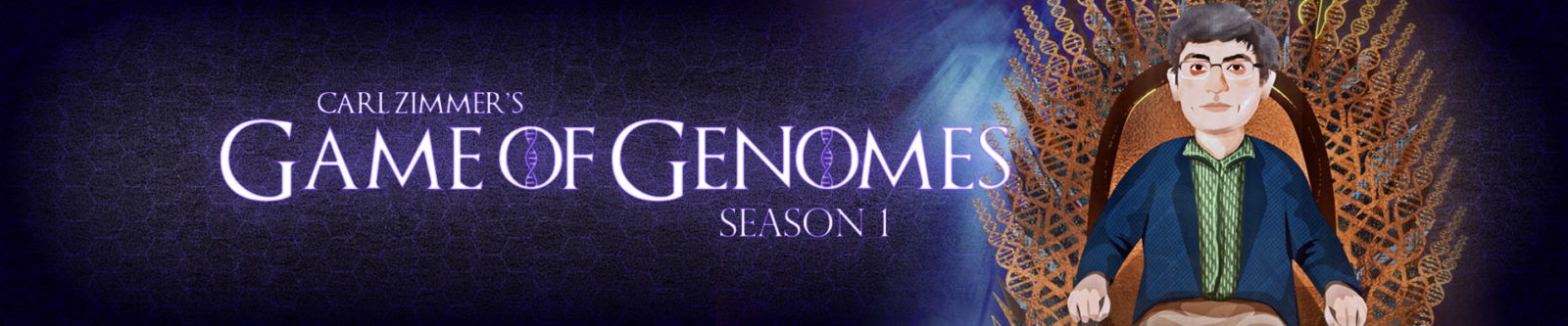 SNV
AAGCT
ACGCT
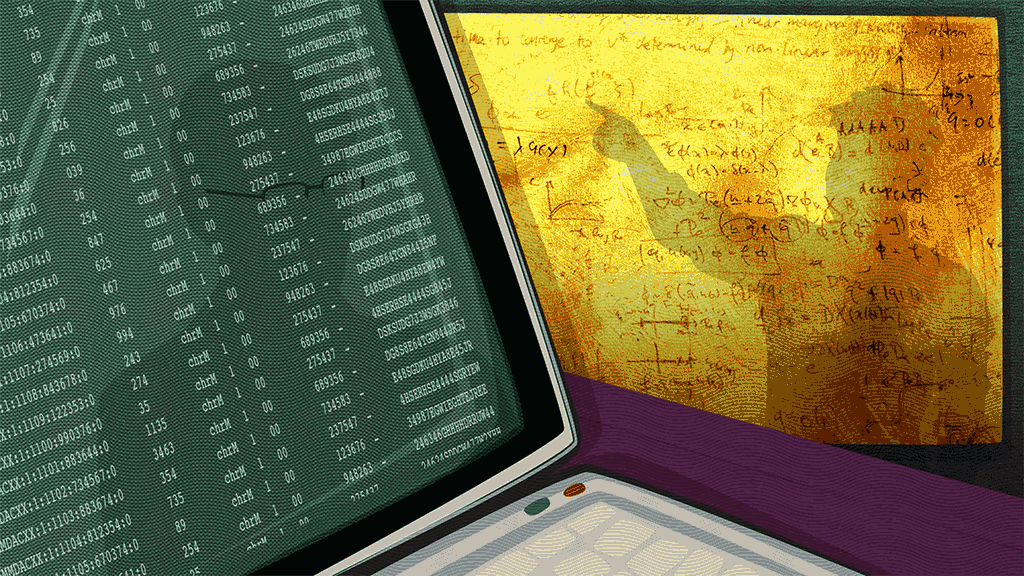 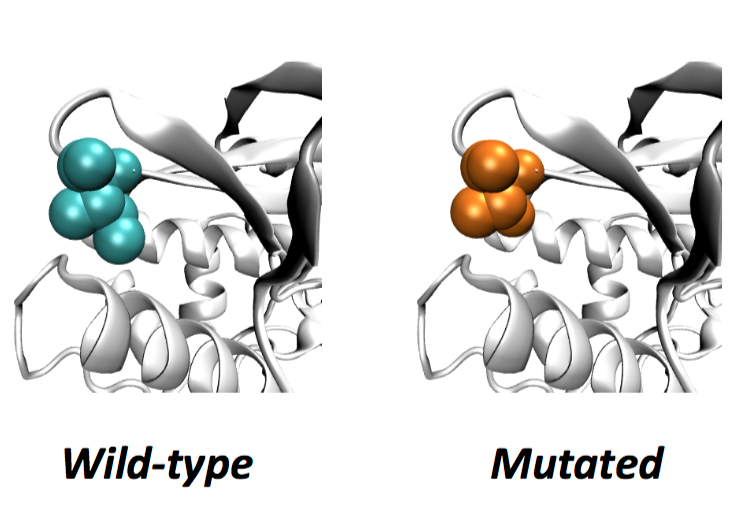 Protein Structure
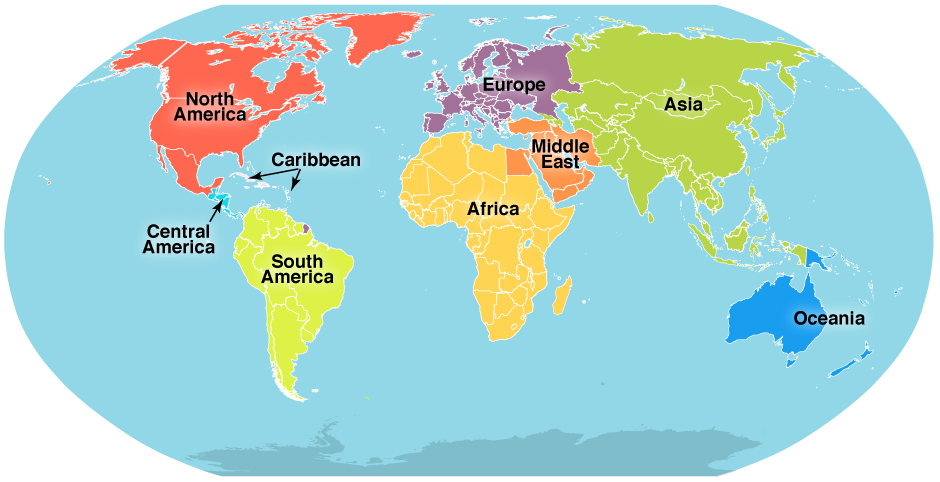 Ancestry
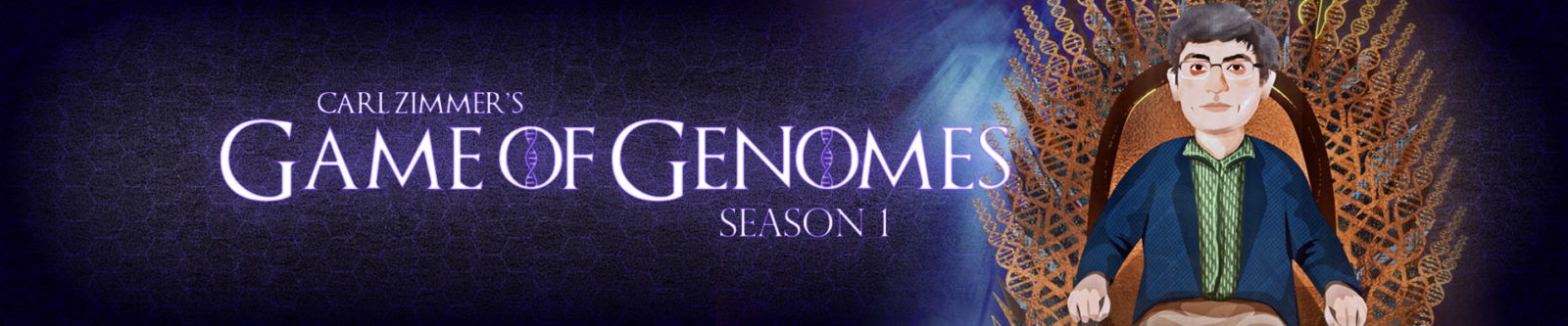 Cost: $3100
Illumina briefly review the sequencing data, evaluating the risk for 1200 disorders, from familiar ones like lung cancer to obscure ones like cherubism
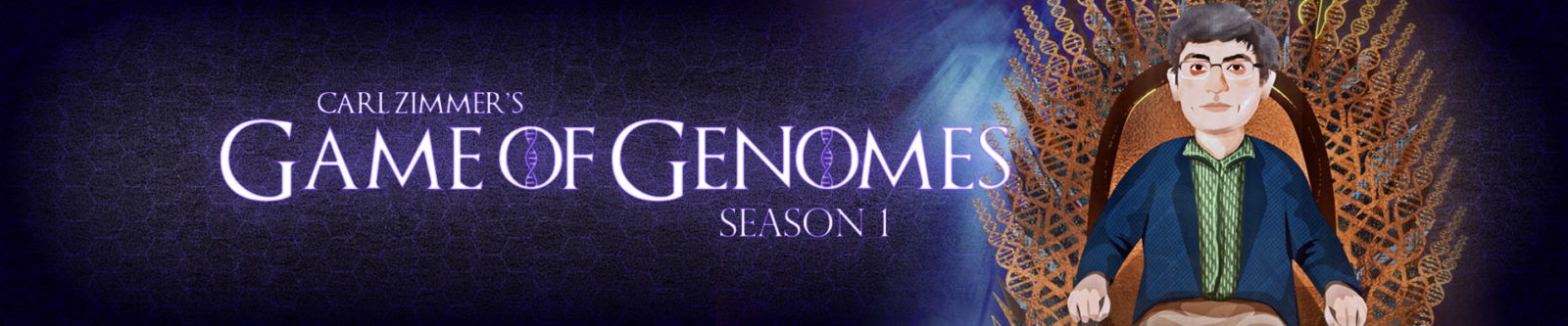 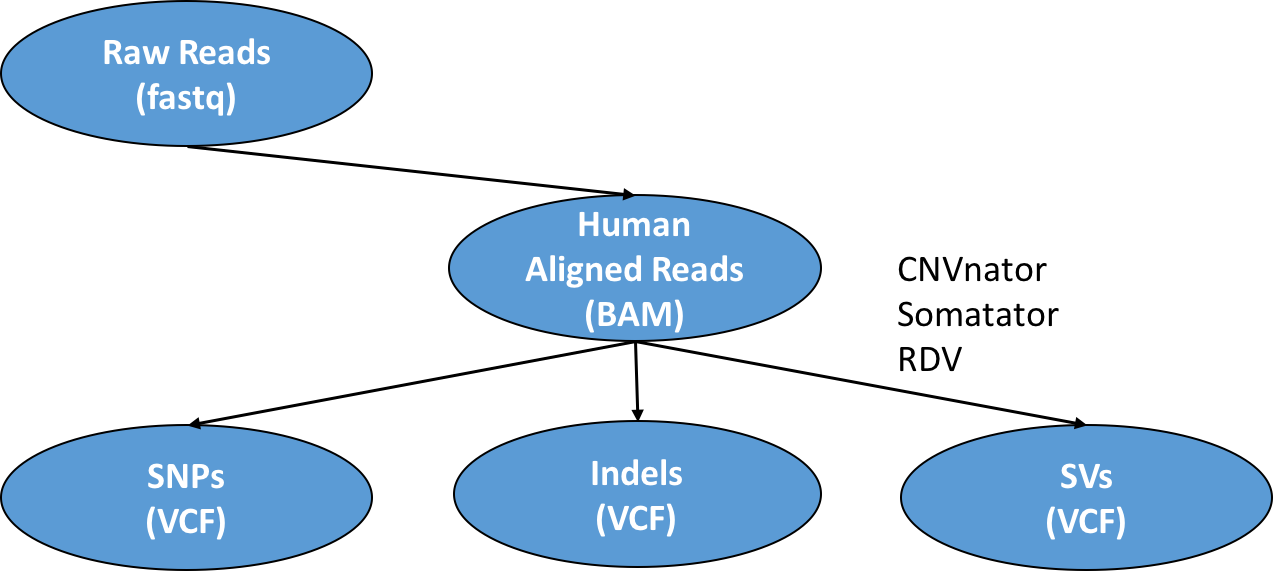 [Speaker Notes: Promise that I will cover each of them
Don’t worry. 
I’m a superwomen]
Genome Variation
TP53 Sequence:
…GGAGTCTTCCAGTGTGATGATGGTGAGGATGGGCCTCCGGTT…

Single Nucleotide Polymorphism (SNP) –1nt:
…GGAGTCTTCCAGTGTGATGATGGTGAGGATGGGCCTCCGGTT…
				     T or A or C

Small Insertions and DELetions (INDEL) – 1-10nt:
…GGAGTCTTCCAGTGTGATGATGGTGAGGATGGGCCTCCGGTT…

Large Structural Variations (SV) -- >100nt:
…GGAGTCTTCCAGTGTGATGATGGTGAGGATGGGCCTCCGGTT…
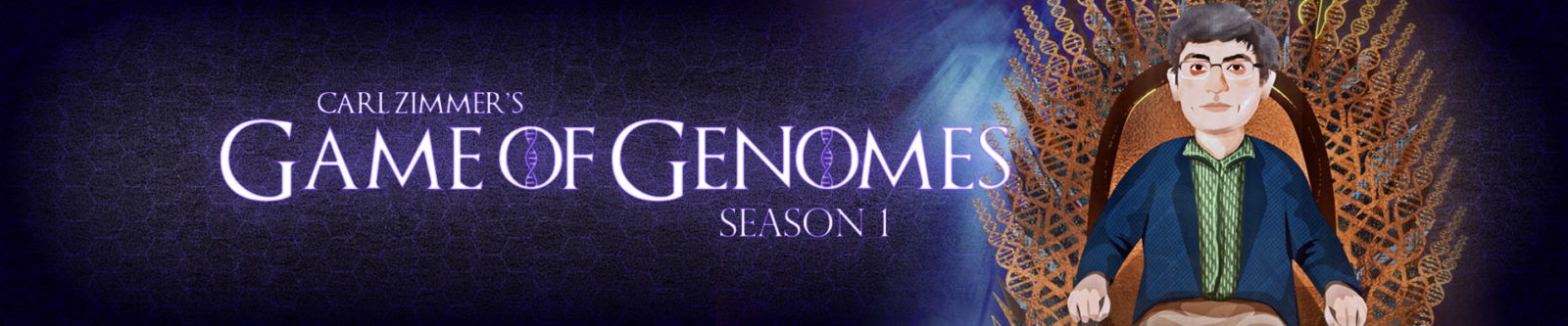 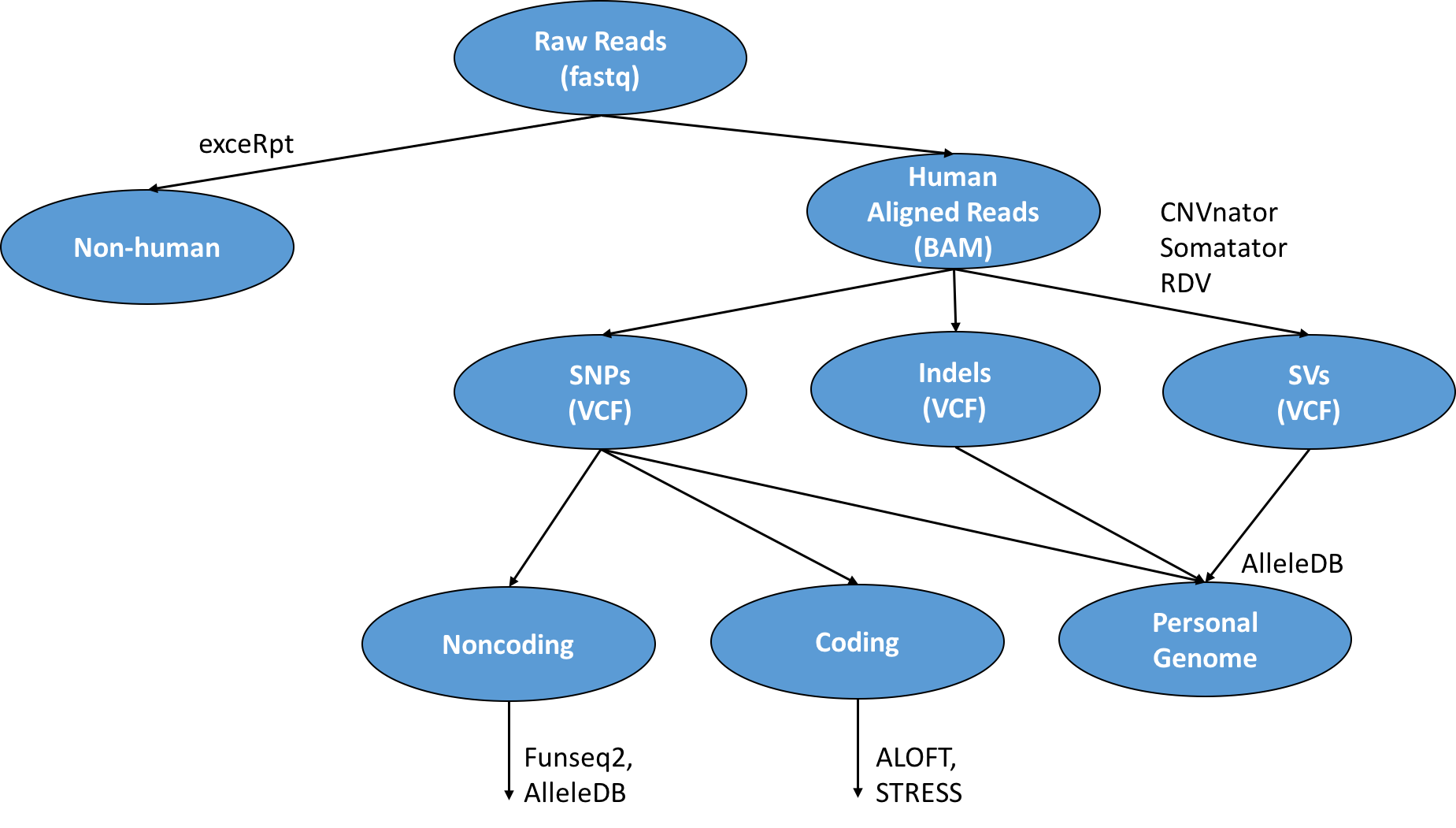 [Speaker Notes: Promise that I will cover each of them
Don’t worry. 
I’m a superwomen]
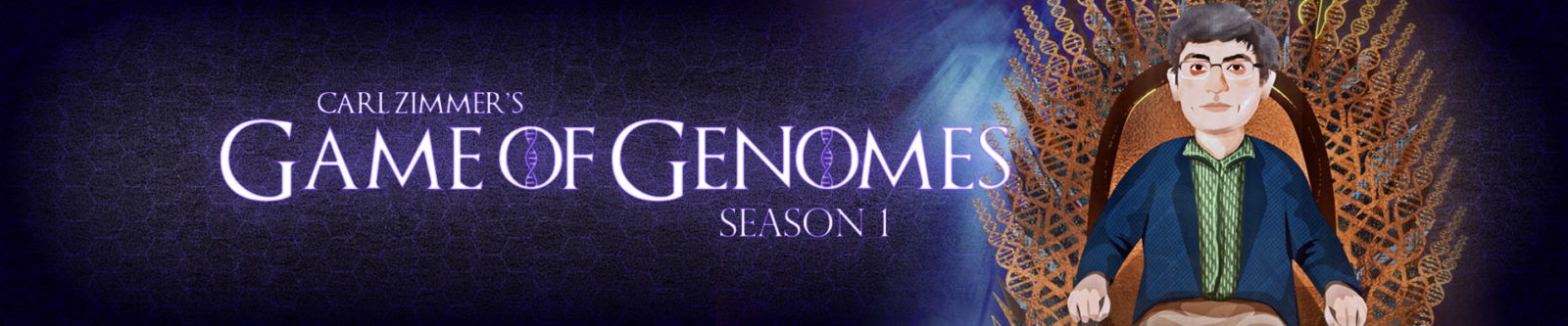 Normal range of number of SNPs
Carl’s case: more than 3M SNPs 
 How do we know if the SNP is harmful?
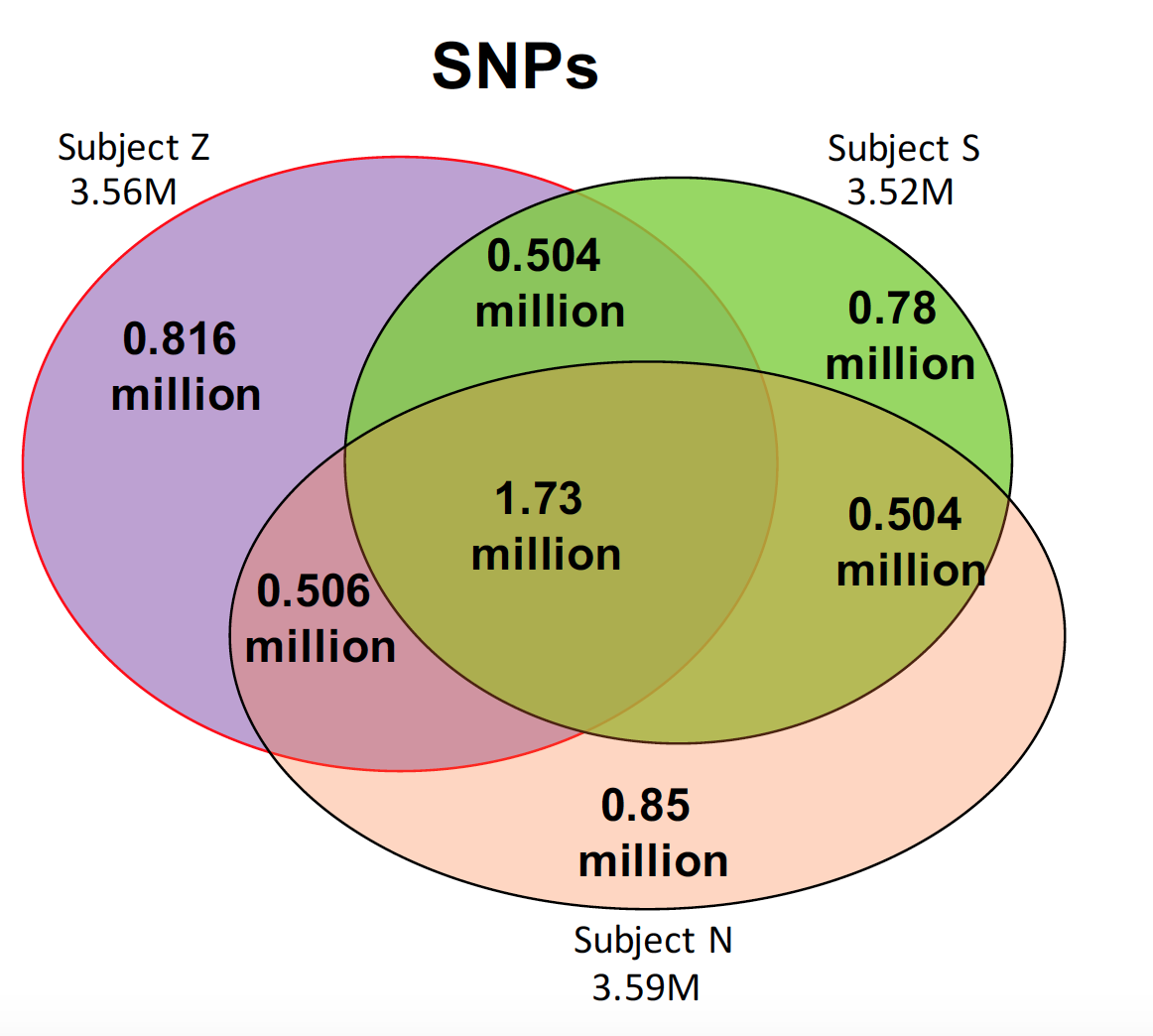 [Speaker Notes: 修改slides]
Thousand genome project
Common SNP data base found in the population
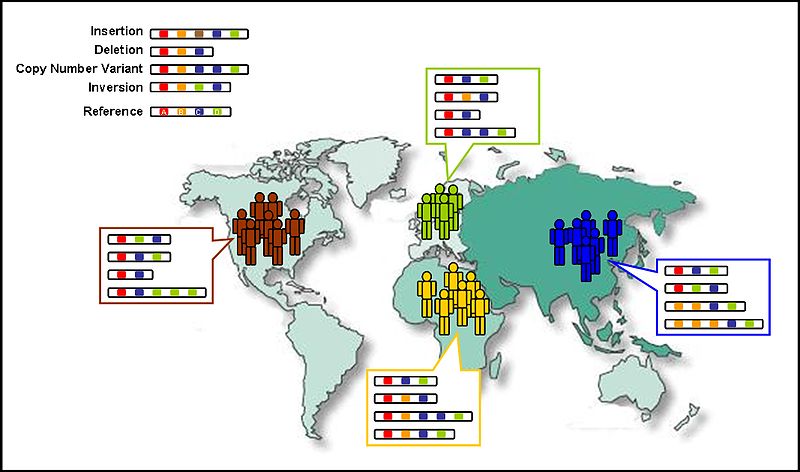 https://en.wikipedia.org/wiki/1000_Genomes_Project
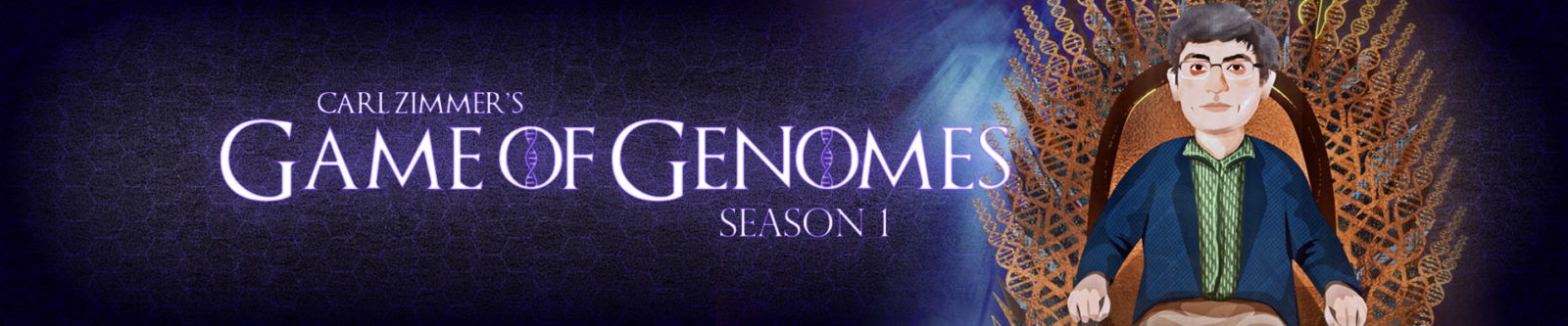 Got a variant in a gene for heart muscles, called DSG2

DSG2 gene encodes a protein in humans called Desmoglein-2
Mutations in desmoglein-2 have been associated with arrhythmogenic right ventricular cardiomyopathy
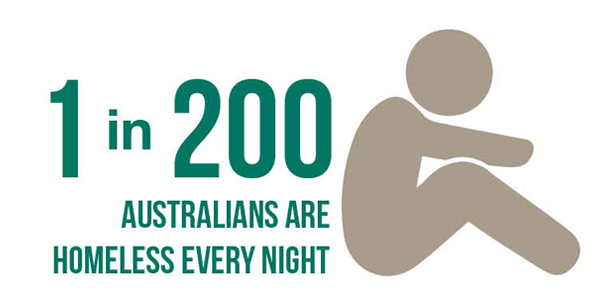 People of European descent carry this variant
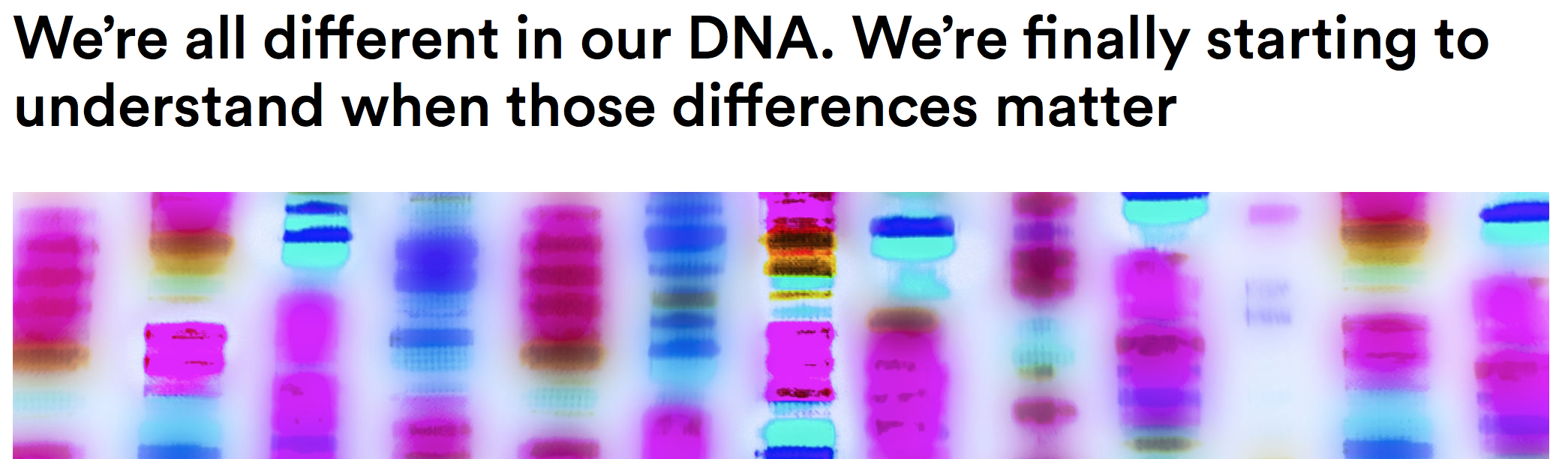 ---- Carl Zimmer
Human Genetic Variation
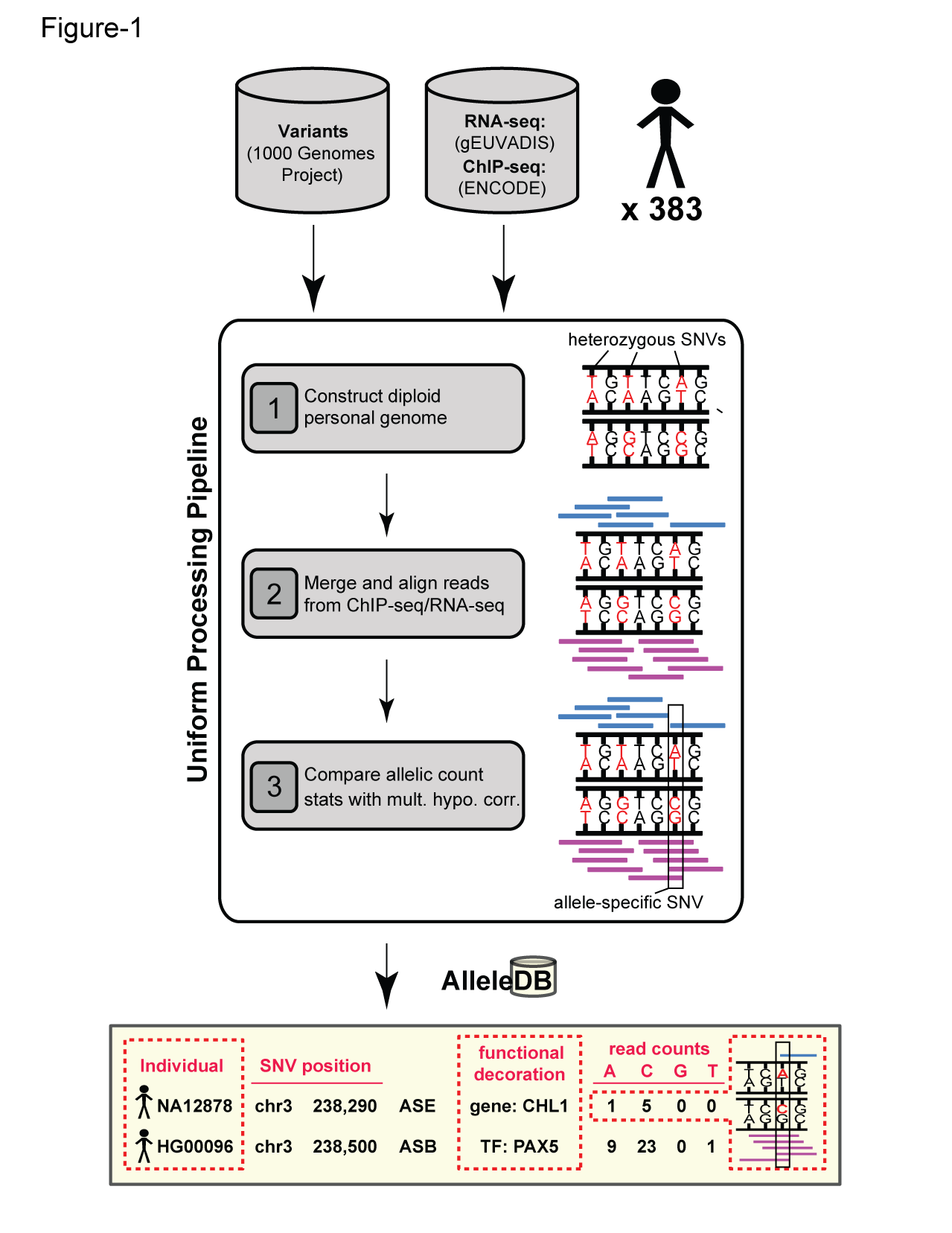 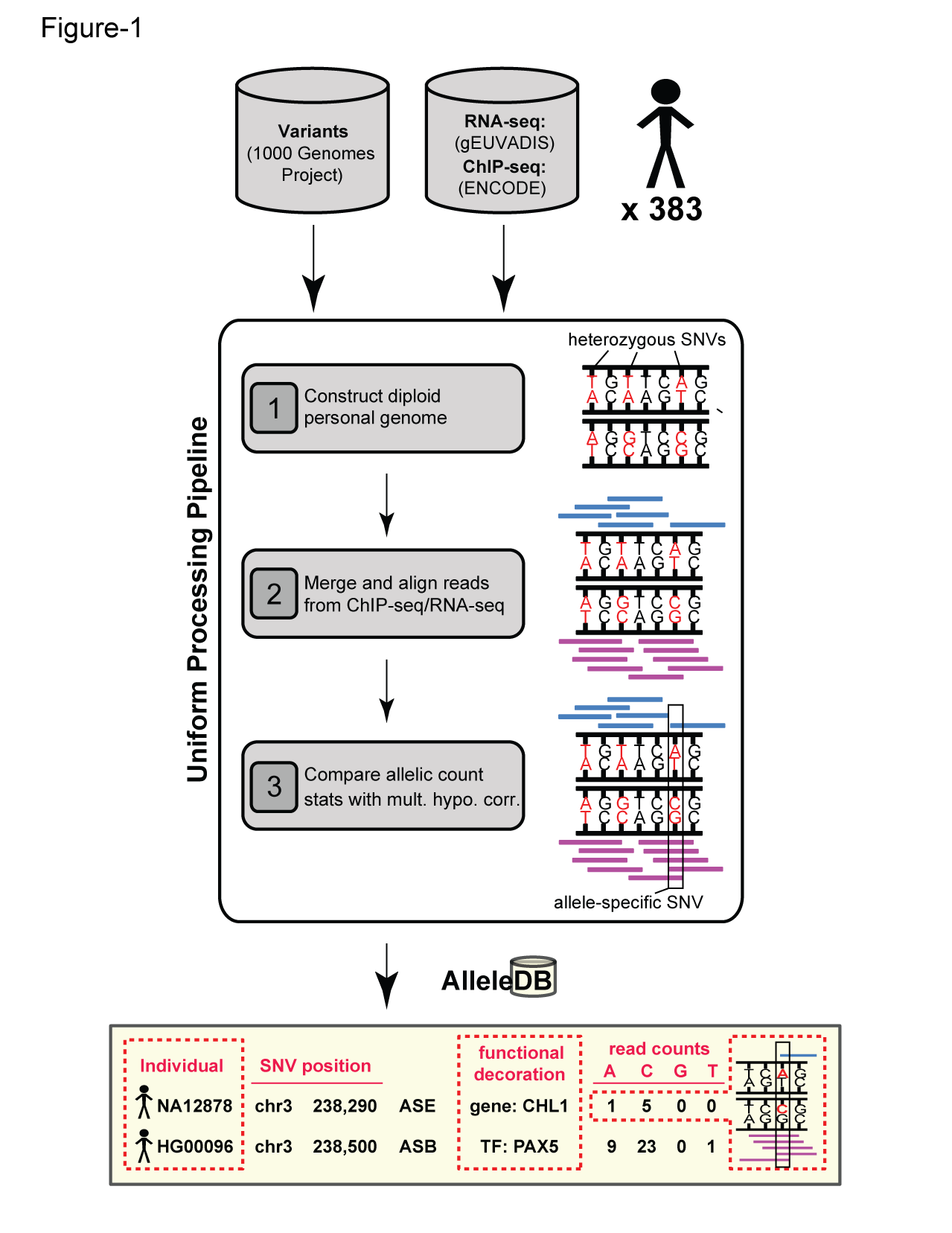 Population of 
2,504 peoples
A Typical Genome
A Cancer Genome
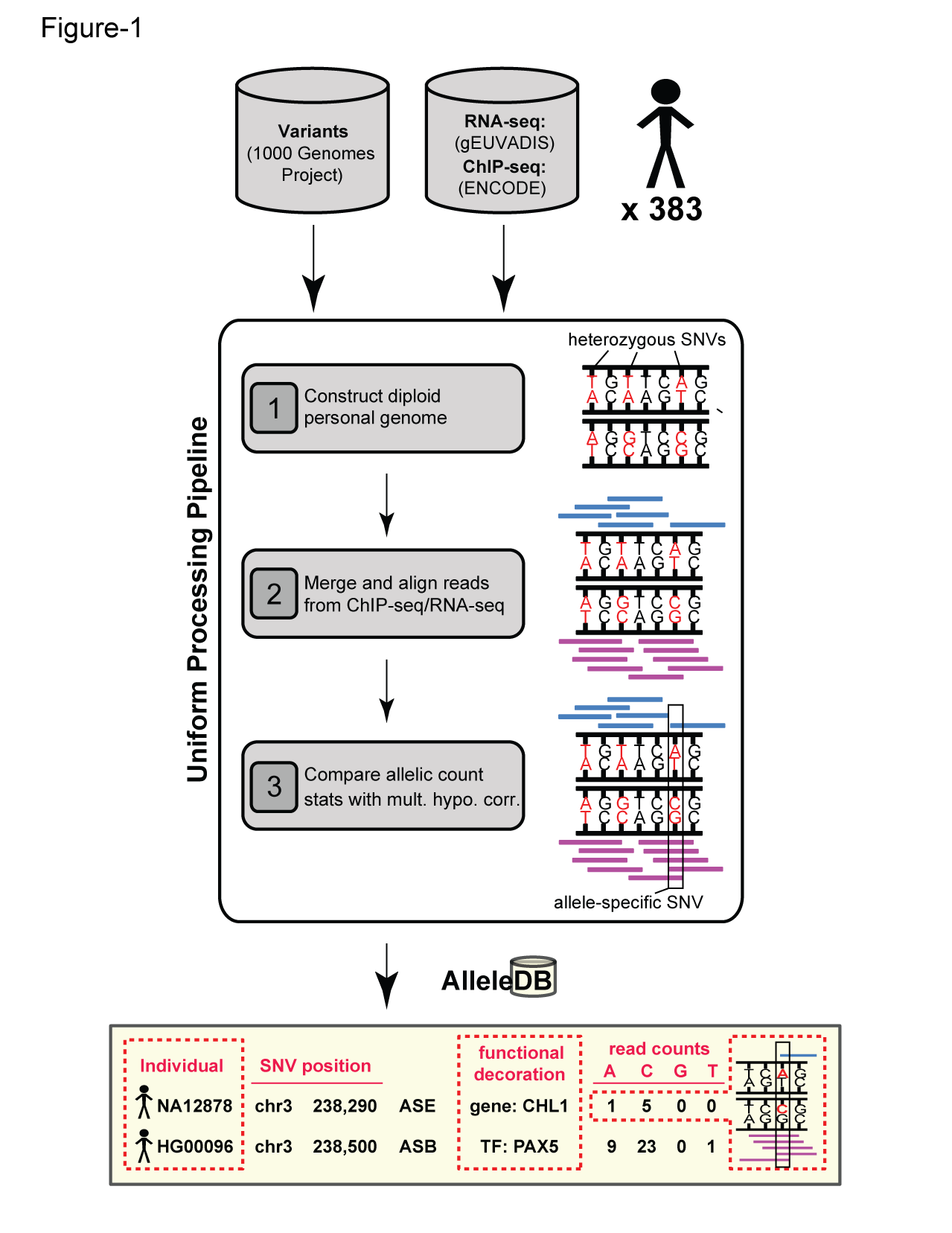 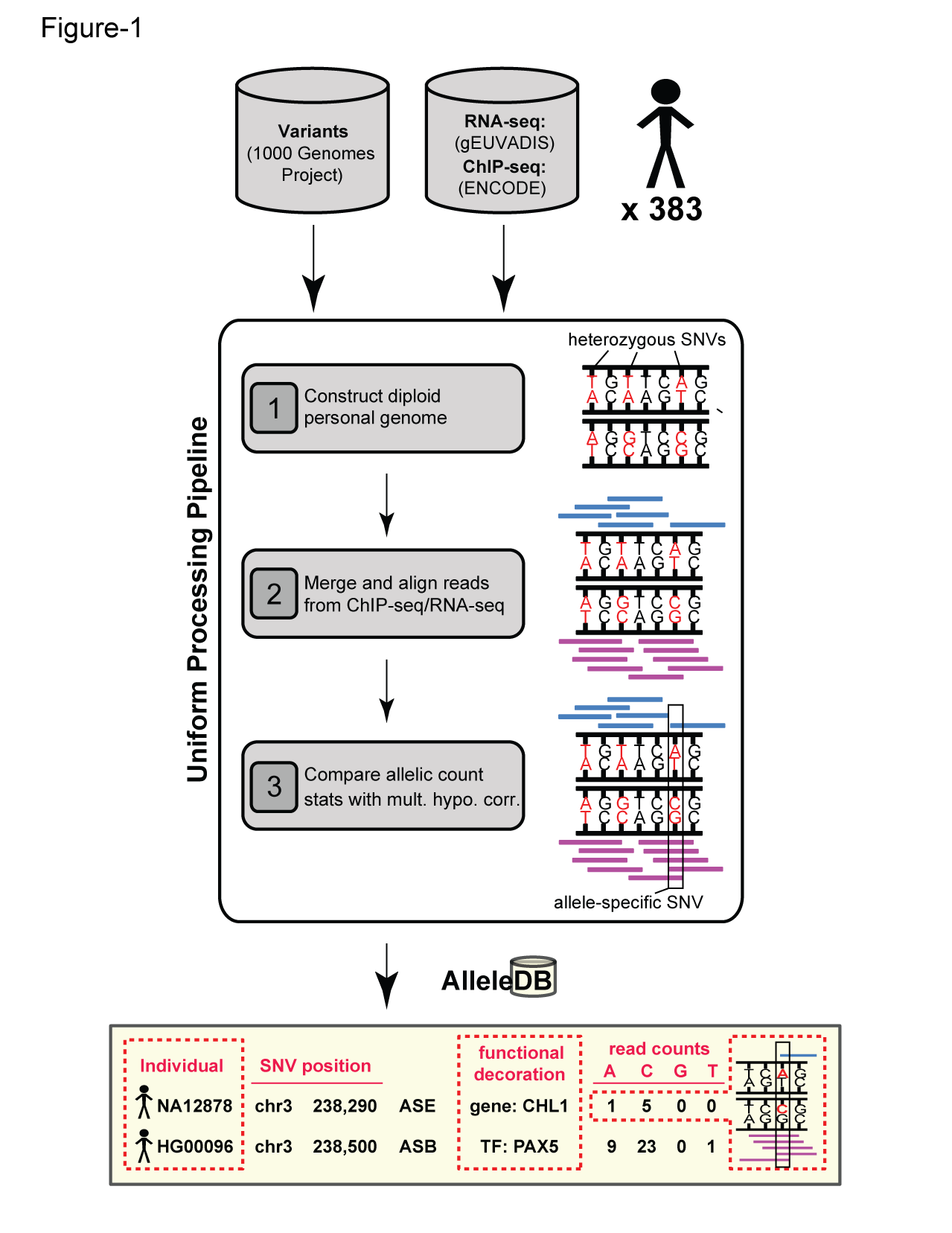 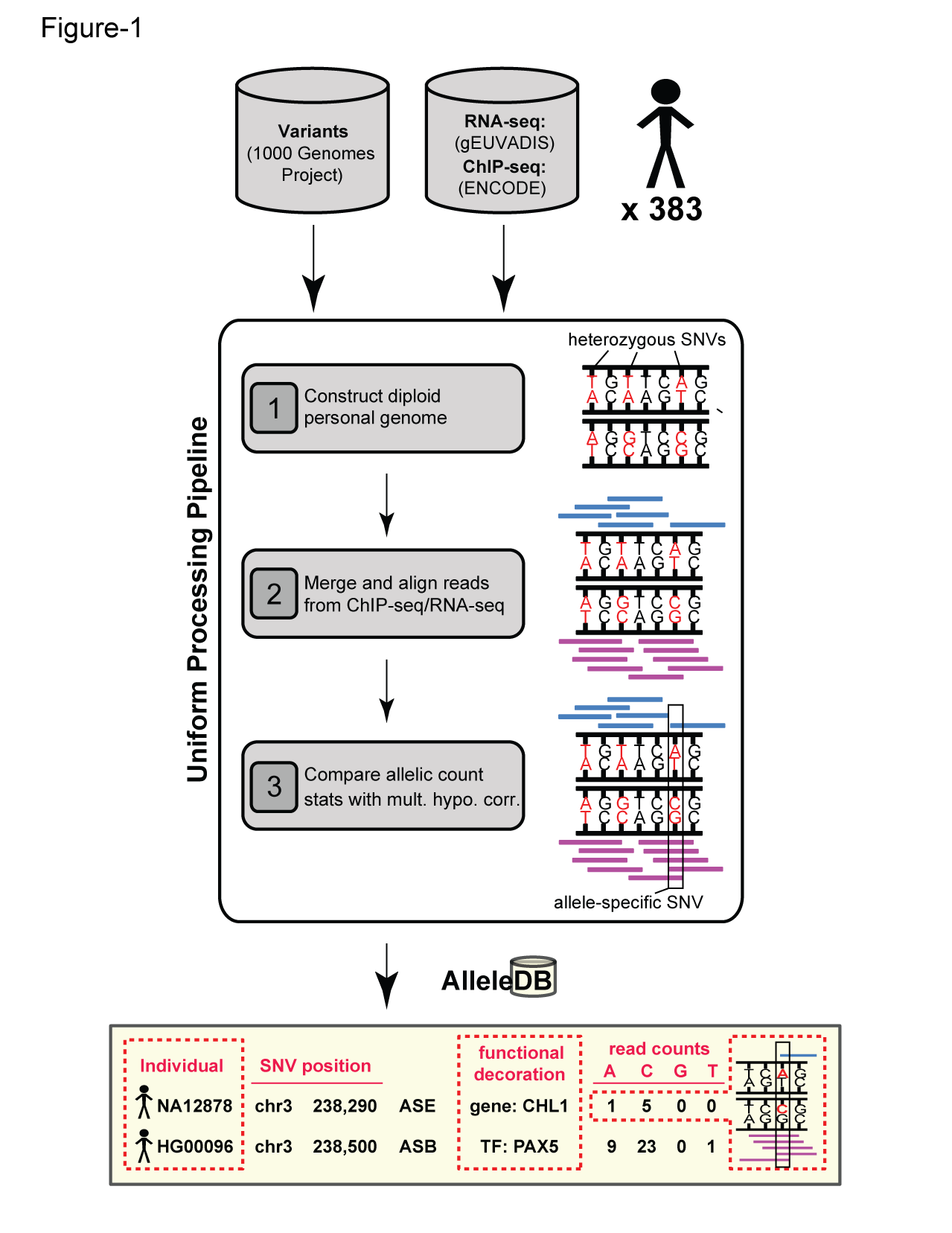 Class of Variants
Origin of Variants
Prevalence of Variants
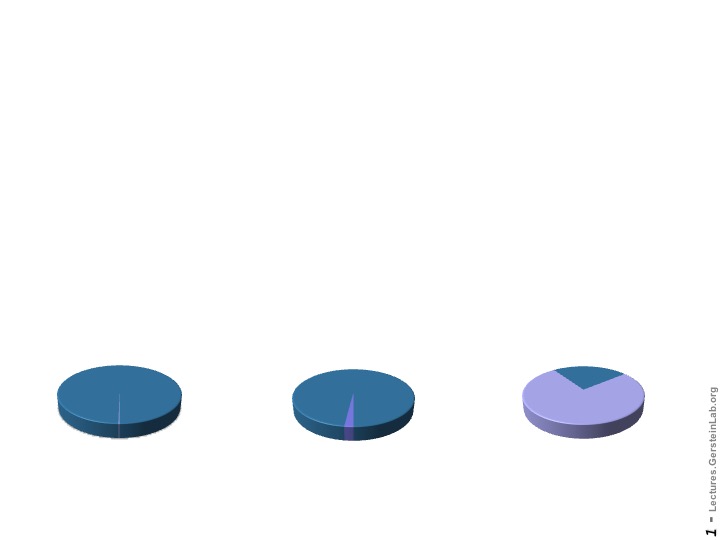 Common
Common
Passenger
Rare (~75%)
Rare* (1-4%)
Driver (~0.1%)
* Variants with allele frequency < 0.5% are considered as rare variants in 1000 genomes project.
The 1000 Genomes Project Consortium, Nature. 2015. 526:68-74  
Khurana E. et al. Nat. Rev. Genet. 2016. 17:93-108
Association of Variants with Diseases
Common
Variants
Healthy
Rare or 
Somatic
Variants
Pooled
Variants
High
Function
Impact
Diseased
Burden Test
GWAS Positive
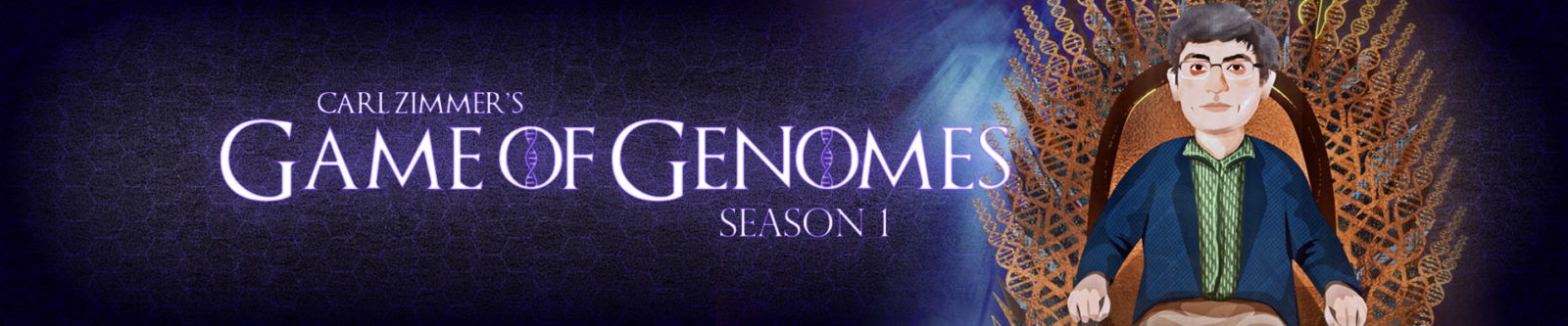 SNP changing protein structure
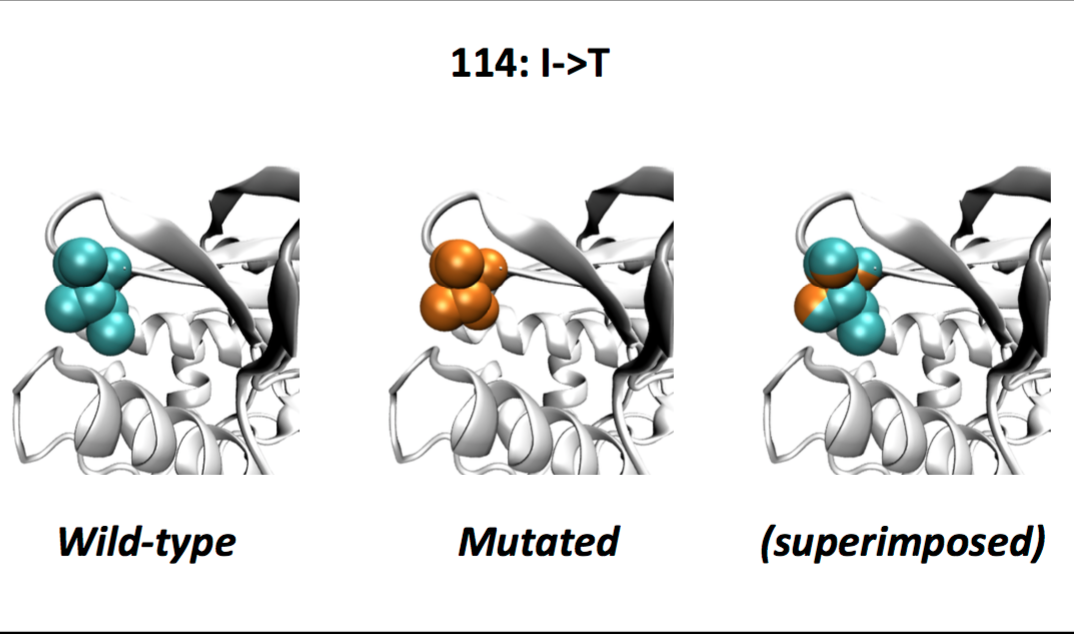 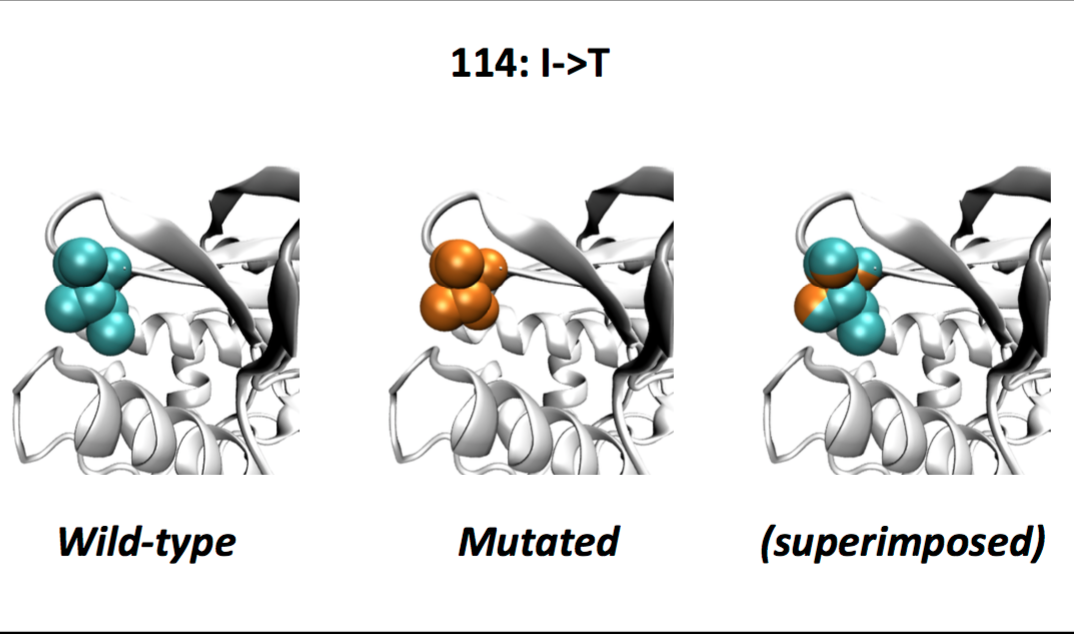 NAT2, an enzyme in the liver that breaks down caffeine and other toxins with a similar molecular structure.
NAT2 helps break down certain medicines too. The variant puts people at risk of bad side effects from those drugs.
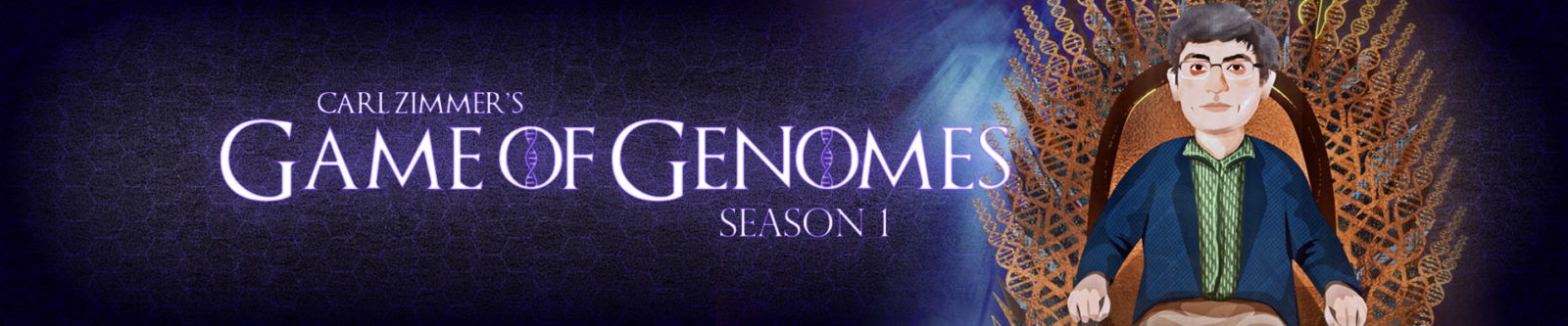 Indels (Insertions/deletions)
In coding regions, unless the length of an indel is a multiple of 3, it will produce frameshift mutation
Likely to disrupt genes (loss-of-function variant)
Example: Non-functional F8 gene

Can’t make essential clotting protein
Get hemophilia and can bleed to death from a little cut
[Speaker Notes: Eg. Non-functional F8 gene:
Can’t make essential clotting protein
Get hemophilia and can bleed to death from a little cut]
Structural Variation
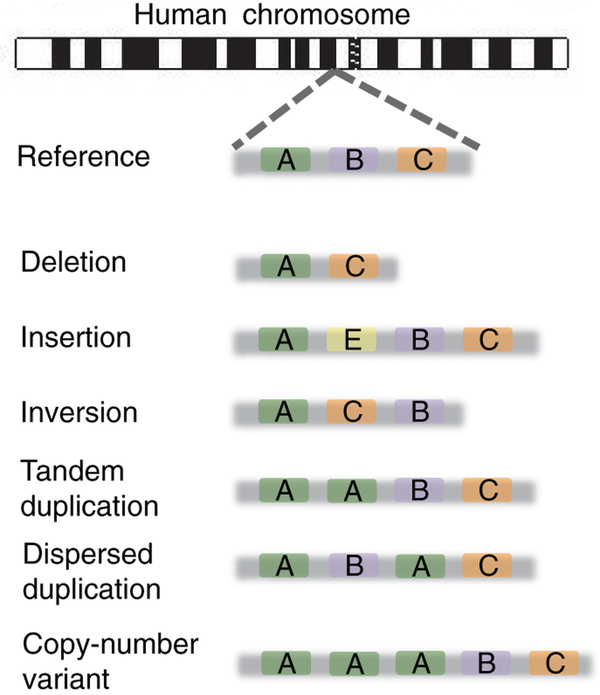 Baker, M., 2012. Nature methods, 9(2), pp.133-137.
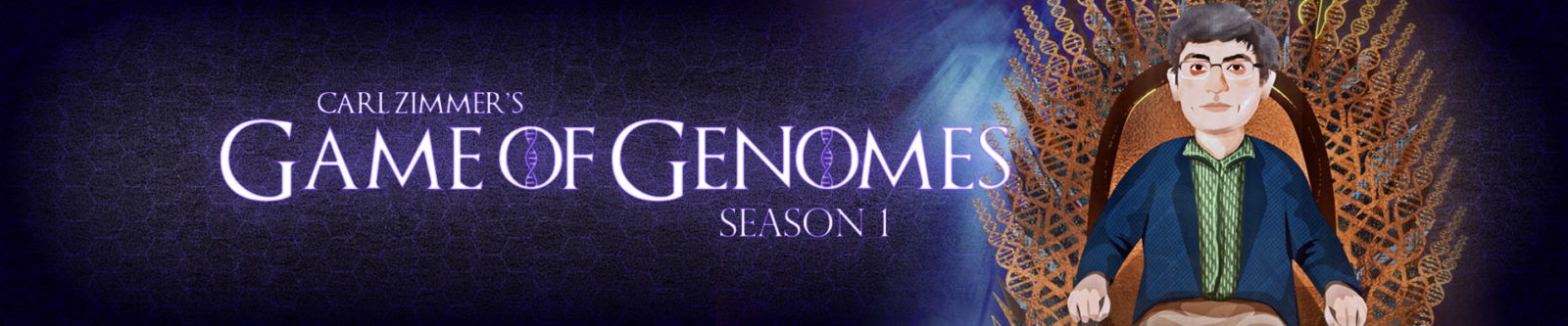 Structural variation
Example: HTT
Certain mutations in HTT cause Huntington’s disease.
Healthy people have a wide range of CAG repeats. It’s only when people get 37 or more CAG repeats in HTT that they are at risk of developing Huntington’s disease.

The reference genome has 19 CAG repeats. Carl has 17.
[Speaker Notes: Huntington’s disease starts in middle age, leads to dementia, and ends with death.

Repeating DNA is very hard to sequence accurately
with short reads, because there aren’t any distinctive sequences to anchor them.]
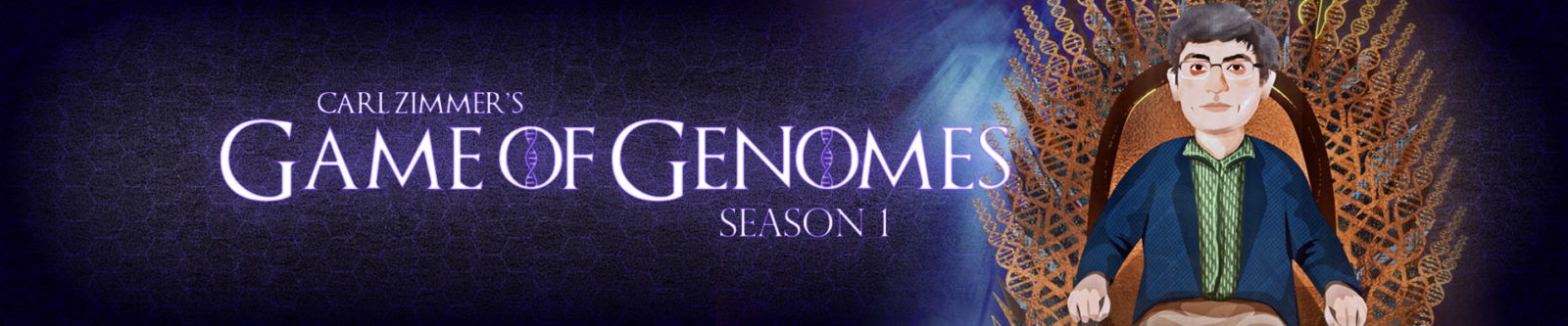 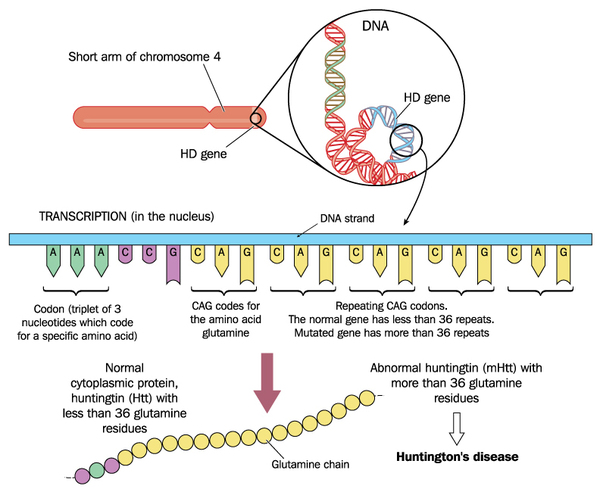 https://ghr.nlm.nih.gov/condition/huntington-disease
[Speaker Notes: Mutations in the HTT gene cause Huntington disease. The HTT gene provides instructions for making a protein called huntingtin. Although the function of this protein is unknown, it appears to play an important role in nerve cells (neurons) in the brain.
The HTT mutation that causes Huntington disease involves a DNA segment known as a CAG trinucleotide repeat. This segment is made up of a series of three DNA building blocks (cytosine, adenine, and guanine) that appear multiple times in a row. Normally, the CAG segment is repeated 10 to 35 times within the gene. In people with Huntington disease, the CAG segment is repeated 36 to more than 120 times. People with 36 to 39 CAG repeats may or may not develop the signs and symptoms of Huntington disease, while people with 40 or more repeats almost always develop the disorder.
An increase in the size of the CAG segment leads to the production of an abnormally long version of the huntingtin protein. The elongated protein is cut into smaller, toxic fragments that bind together and accumulate in neurons, disrupting the normal functions of these cells. The dysfunction and eventual death of neurons in certain areas of the brain underlie the signs and symptoms of Huntington disease.]
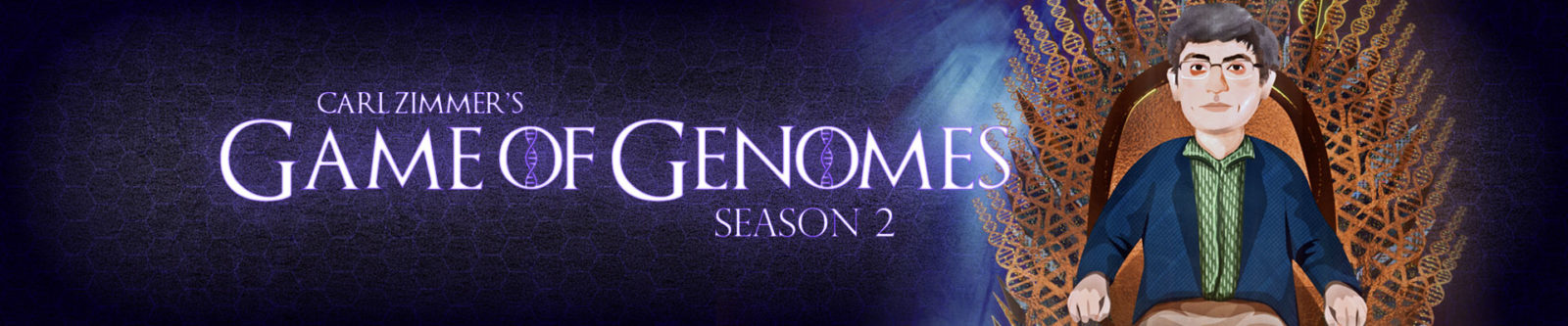 Non-coding variant
Variant rs1421085
Located in a genetic switch that activates several genes in fat cells
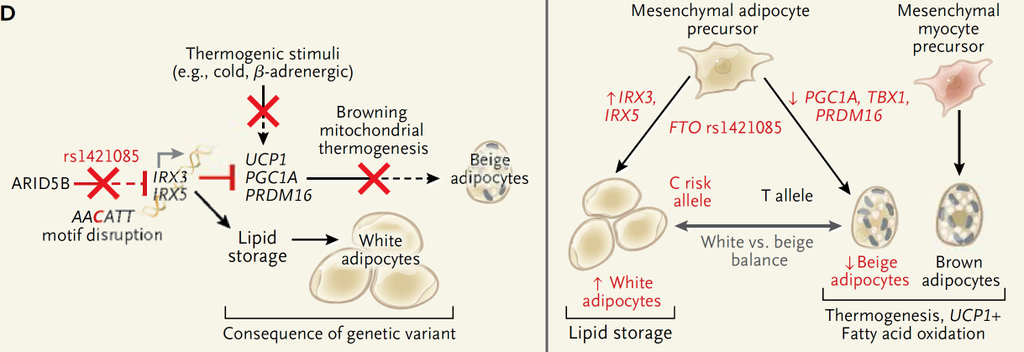 The variant causes people to put on an average of 7 pounds
Claussnitzer, Melina, et al. N Engl J Med 2015.373 (2015): 895-907.
[Speaker Notes: The variant causes    people to put on an average of 7 pounds]
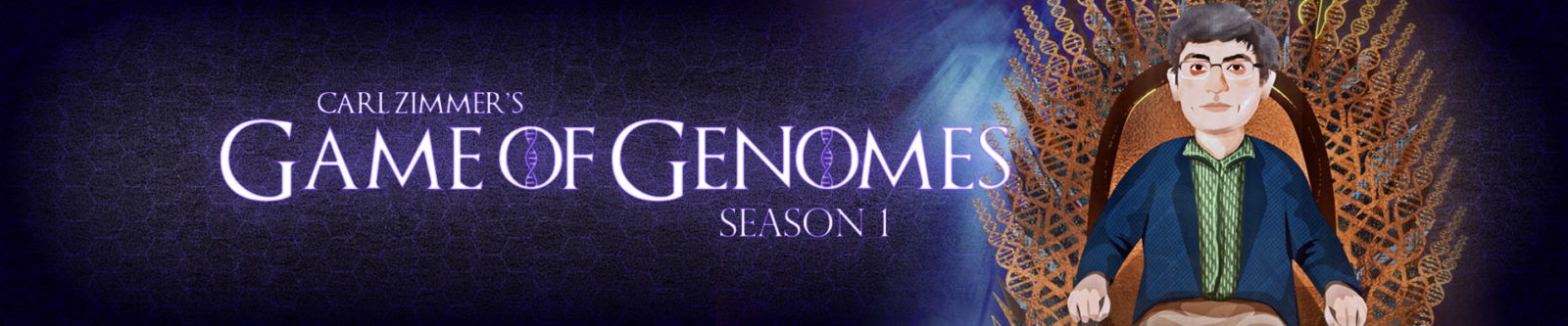 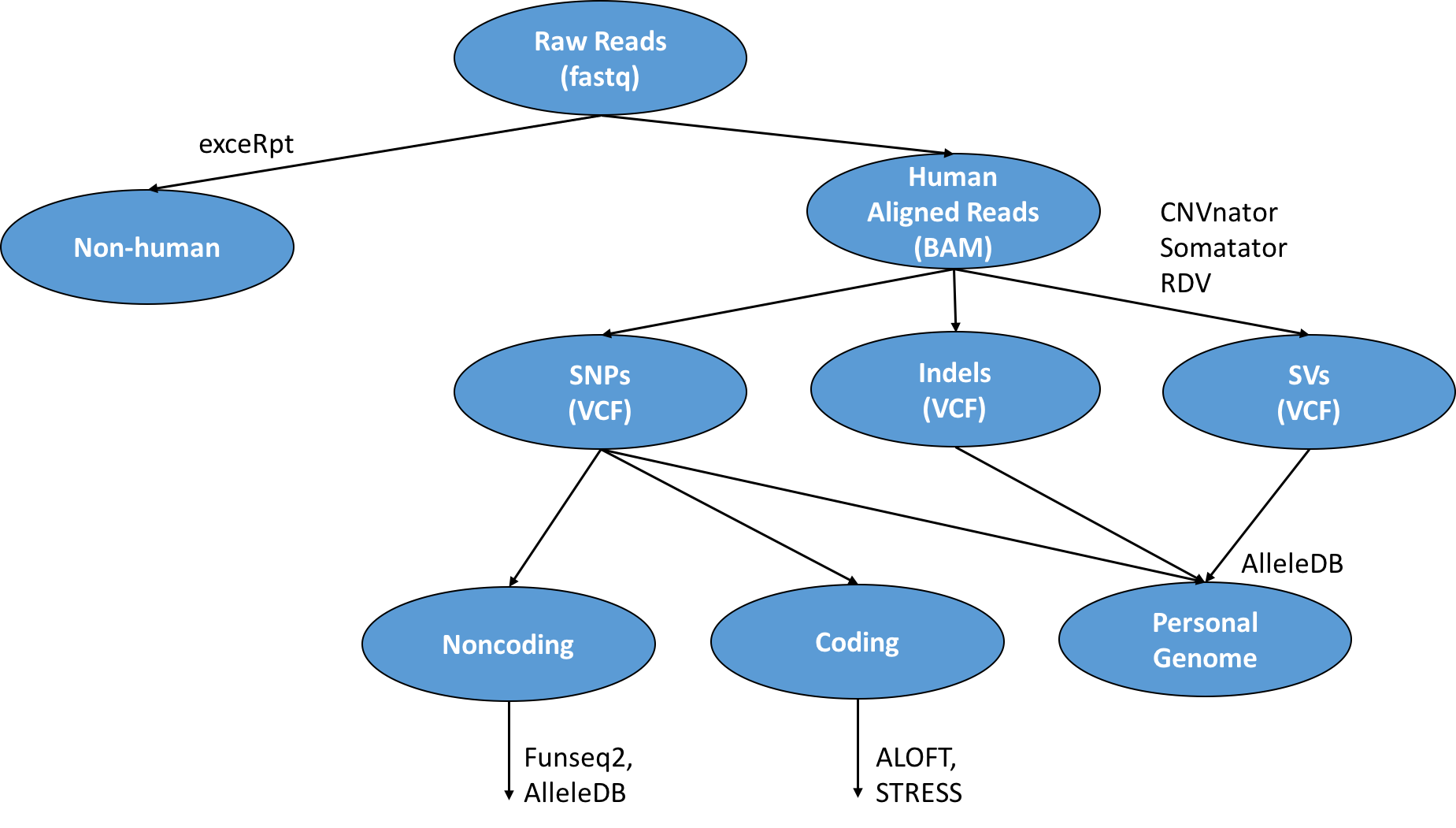 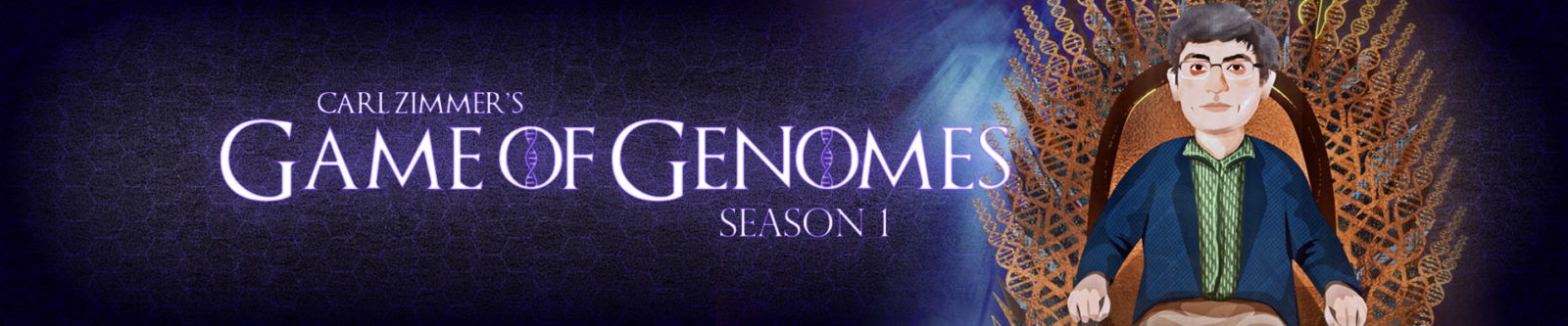 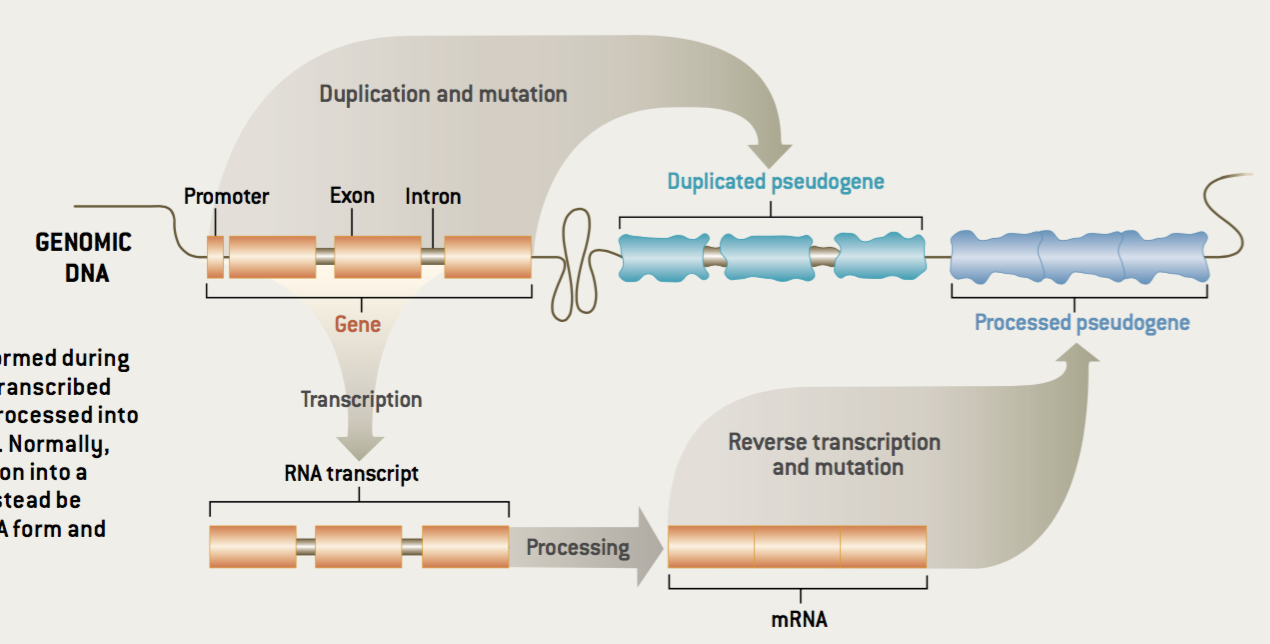 What else are in the genome?
Pseudogenes
About 14000 pseudogenes carried in our genome
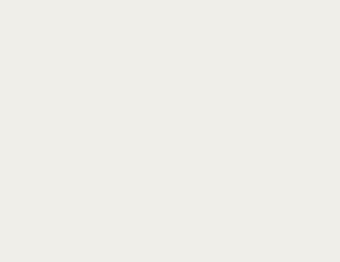 Gerstein and Zheng SiAm 2006
Looking beyond the genome
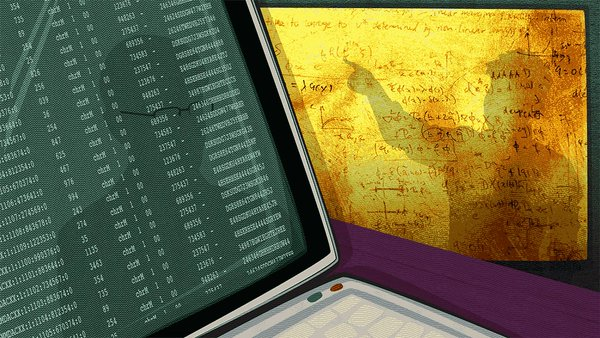 In the Game of Genomes Carl Zimmer explored his genomic sequence.

The genome provides a mostly static view.

Misses the active regulation, transcription, and translation
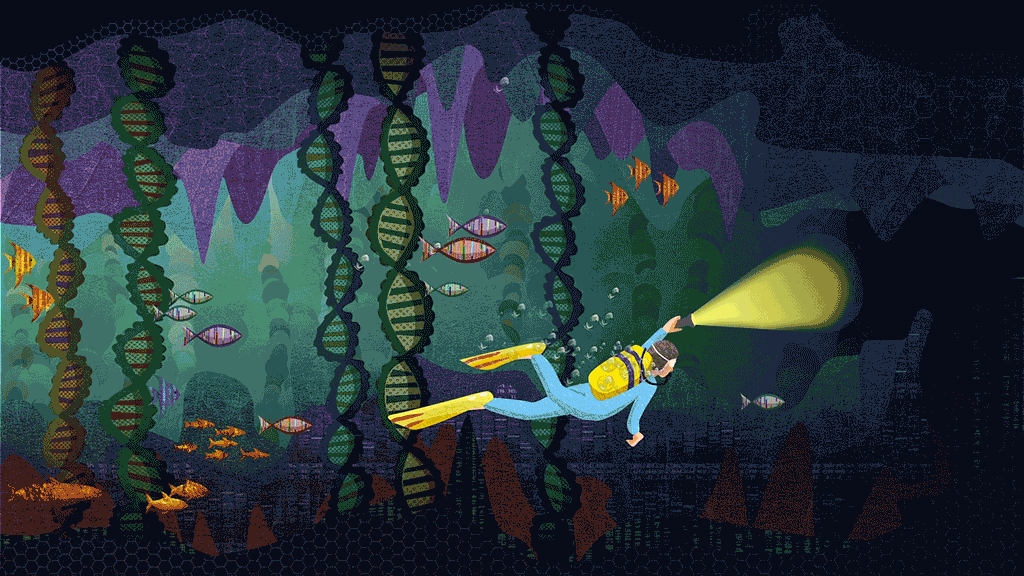 https://www.statnews.com/feature/game-of-genomes/
Integrating environmental factors, genetic background, and large scale datasets
Difference between health and disease depends on many factors.

Environment, genome, cellular contents, etc. all play a a role.  

Important to integrate information from multiple large-scale datasets.
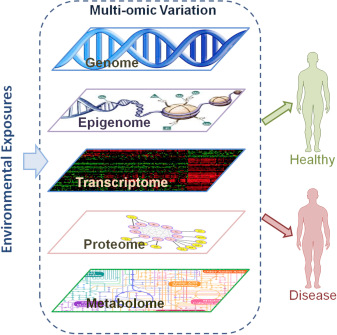 Sun et al. Advances in Genetics 2016
Different large-scale assays provide information on many types of biological regulation
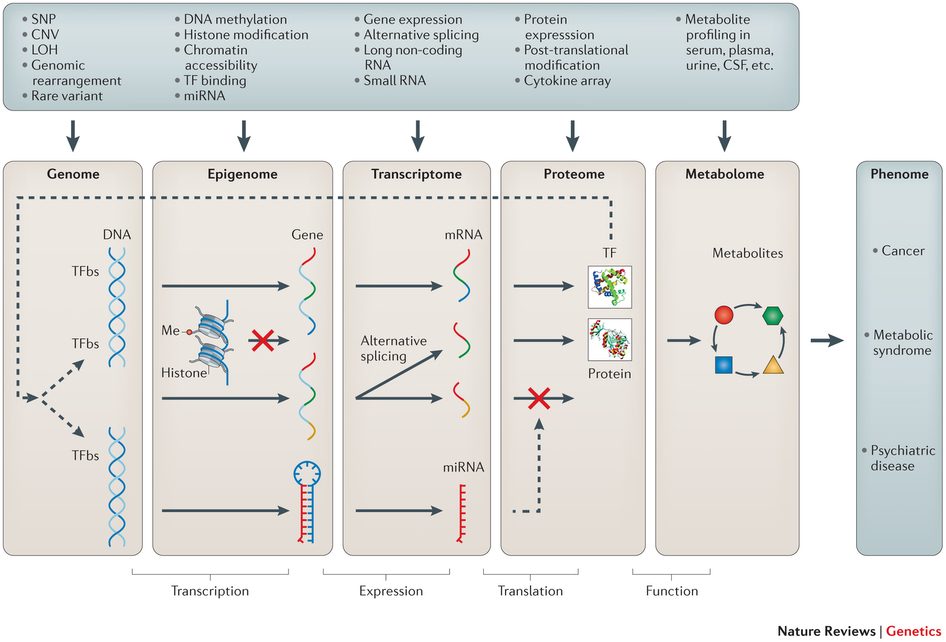 Ritchie et al. Nat. Rev. Genetics 2015
Expanding personalized medicine beyond the genome.
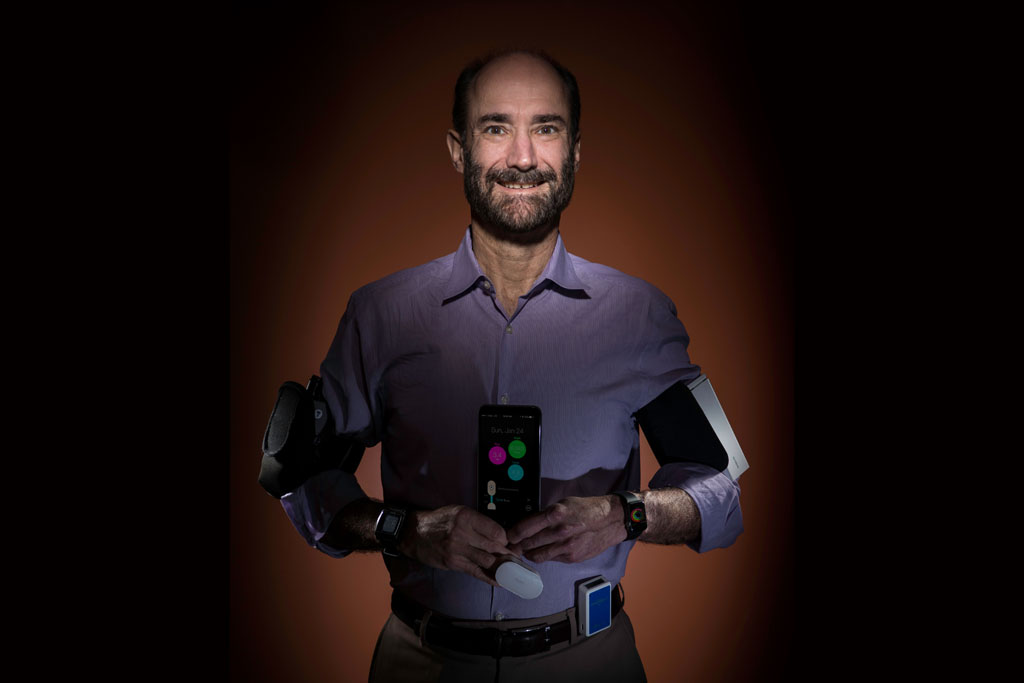 An integrated personal omics profile (iPOP) is an example of a more comprehensive version of personalized medicine.

Michael Snyder had his genome sequenced and collected many other large scale datasets over an extended period of time.
https://med.stanford.edu/news/all-news/2017/01/wearable-sensors-can-tell-when-you-are-getting-sick.html
Integrated personal omics profile (iPOP)
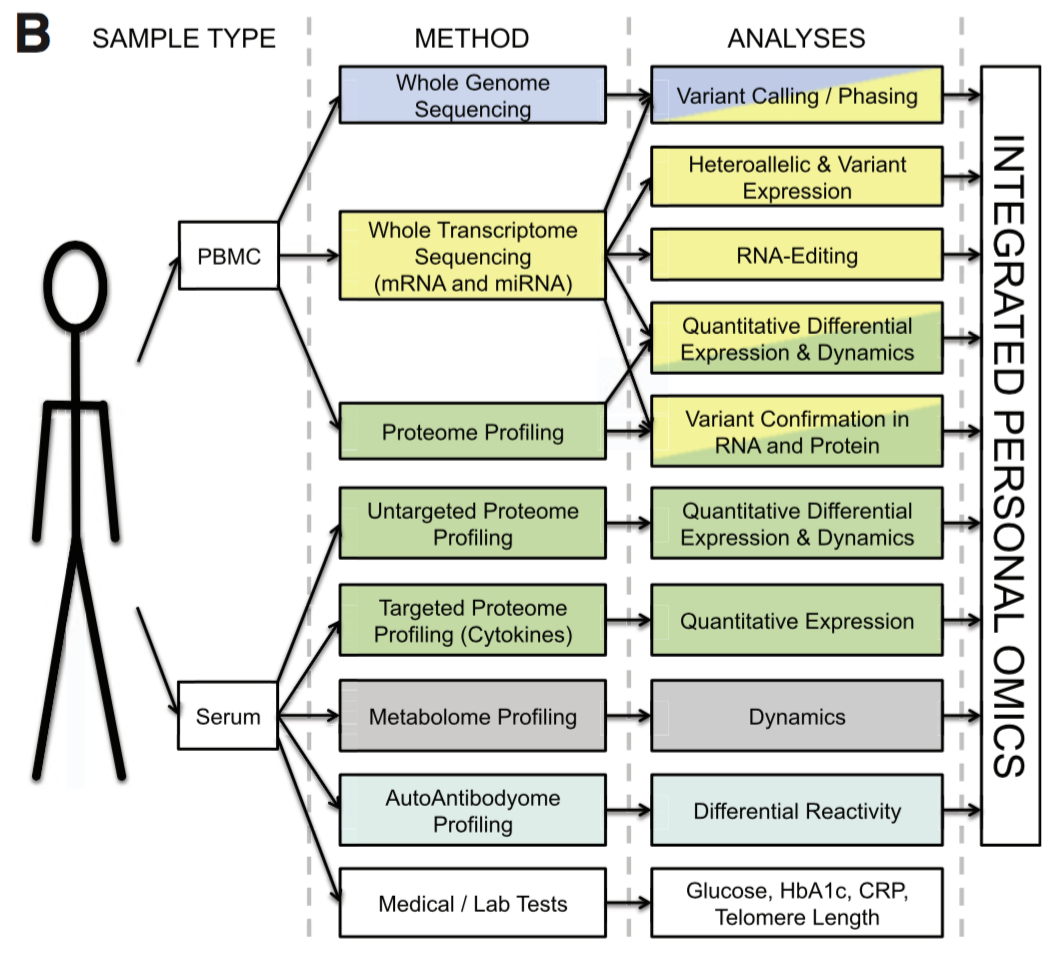 Numerous types of data were collected, primarily from blood samples. The datasets include:
Transcriptomic
Proteomic
Metabolomic
Cytokine profiling
Autoantibody profiling
Medical exams
Chen et al. Cell 2012
Michael Snyder's personal genome: a starting point
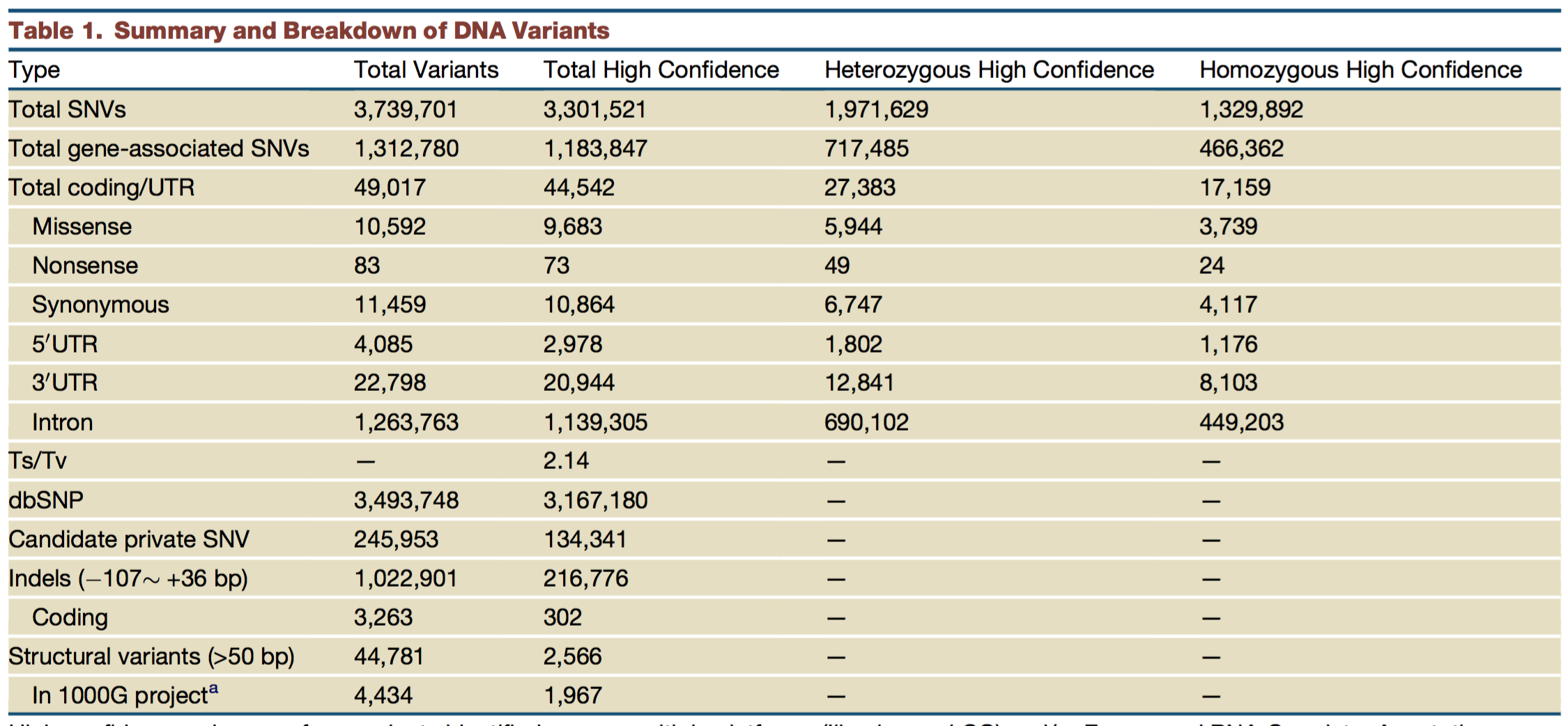 Chen et al. Cell 2012
Prioritizing variants by leveraging mutation databases
Using existing databases of population level genetic variation, rare and disease associated variants could be identified.

Helped prioritize medical conditions for monitoring (e.g. glucose for diabetes)
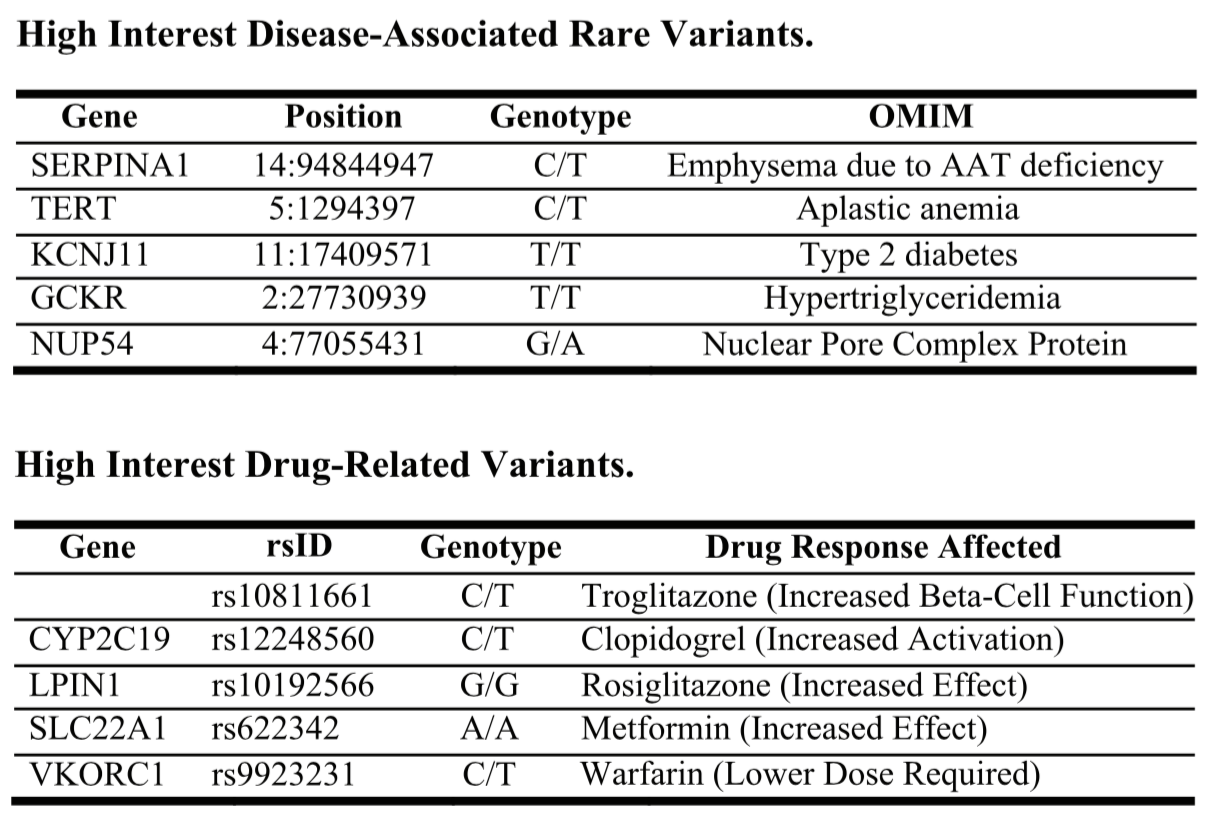 Chen et al. Cell 2012
Genomic information helps refine disease risk estimates
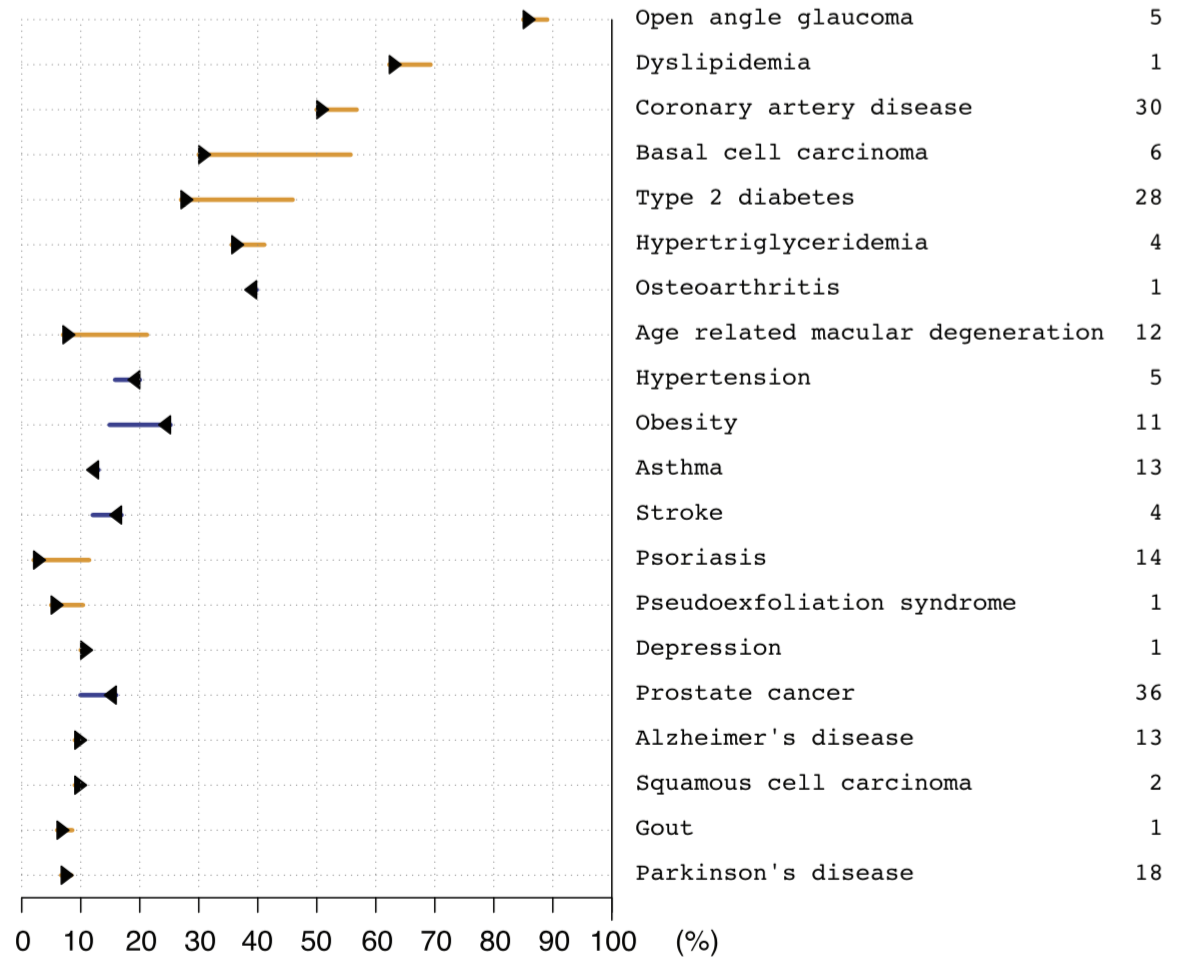 Chen et al. Cell 2012
Personal omics profiling time course
Changing cellular state and environmental perturbations impact the genome.

Longitudinal data collection tracks the dynamic regulation of the genome.
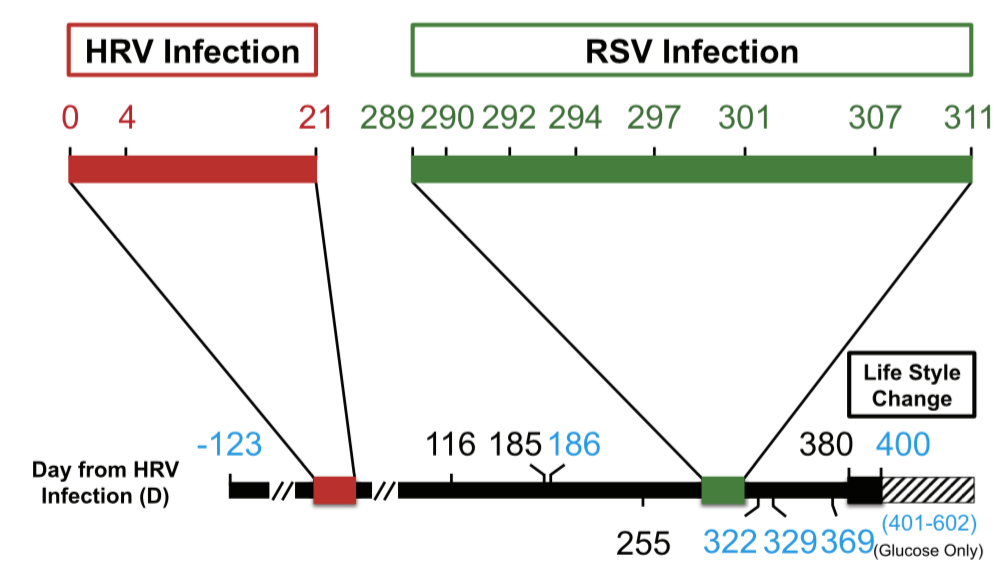 Chen et al. Cell 2012
Longitudinal medical data
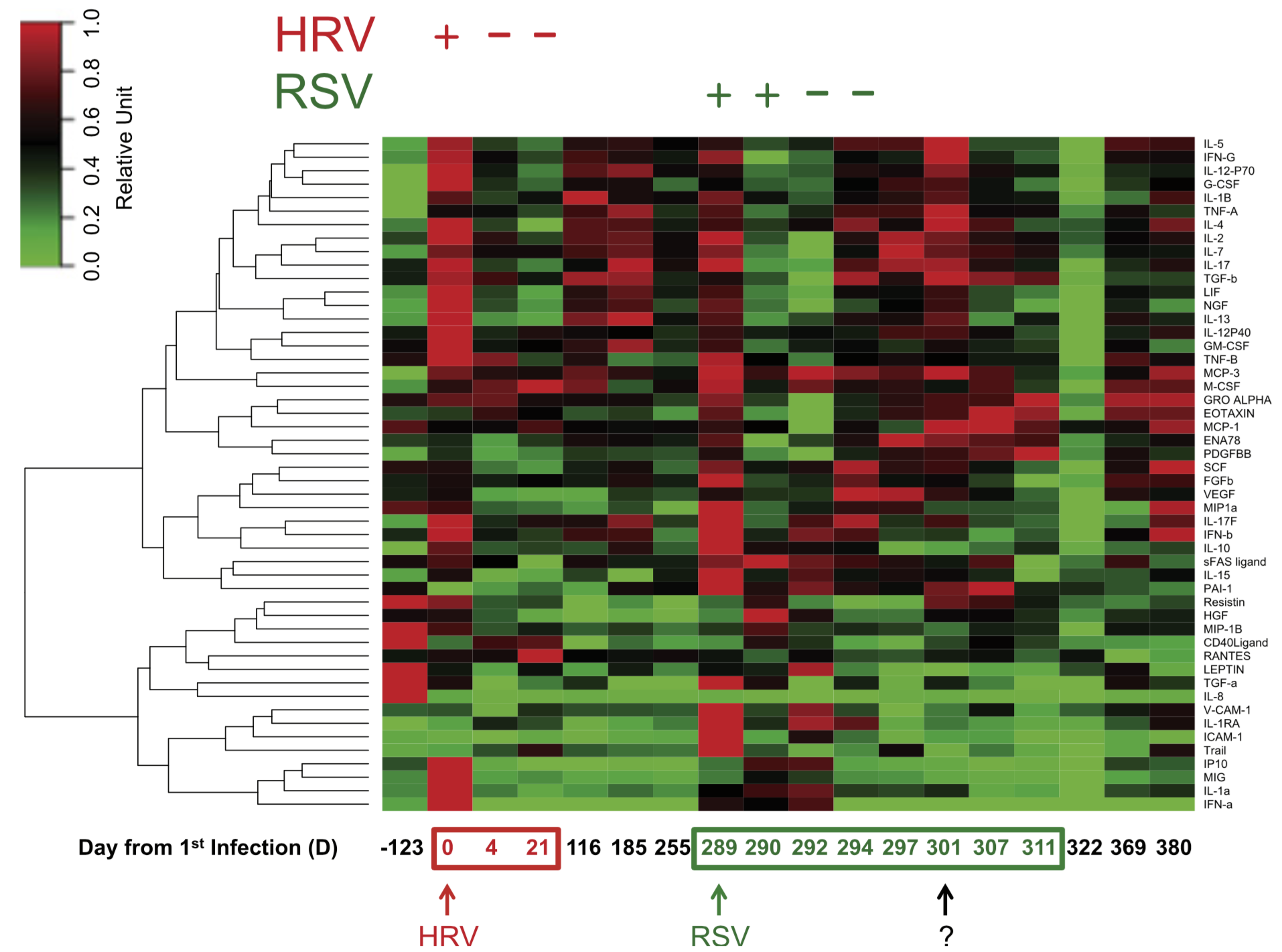 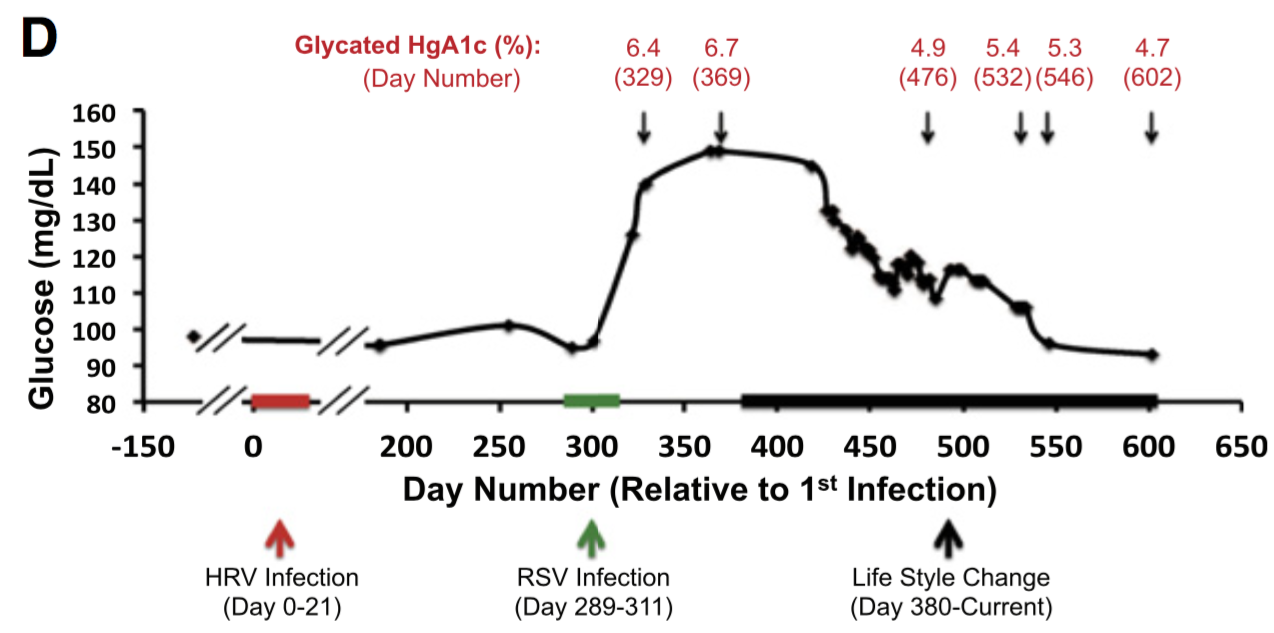 Tracking relevant medical (e.g. blood glucose) data over time helps link phenotypic changes with changes at the molecular level.
Chen et al. Cell 2012
Transcriptomic time course
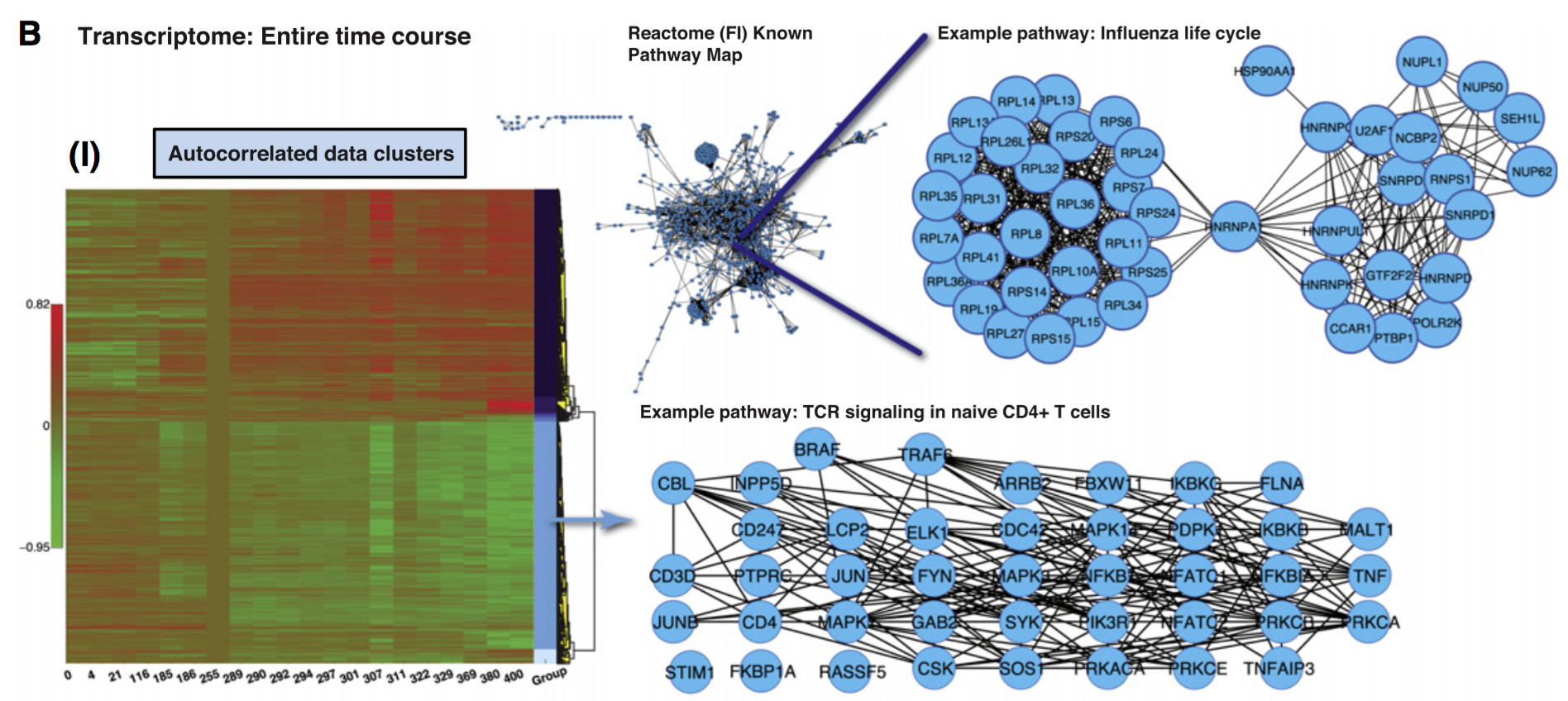 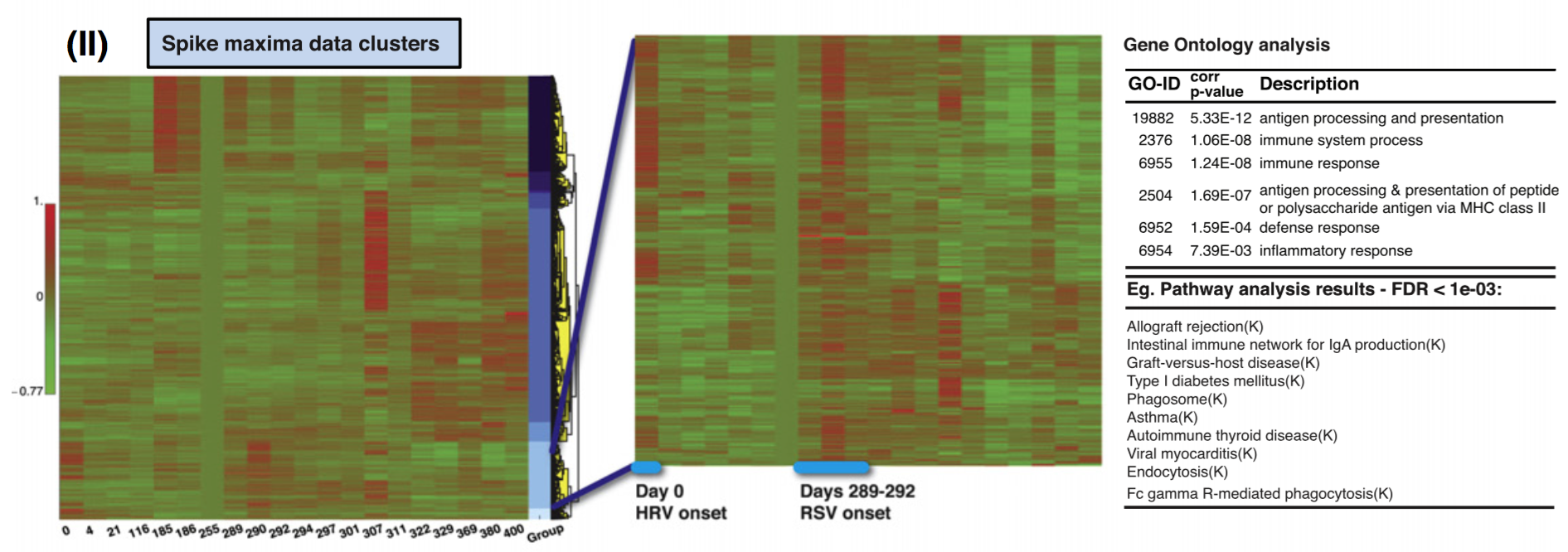 Chen et al. Cell 2012
Integration of multiple omics datasets
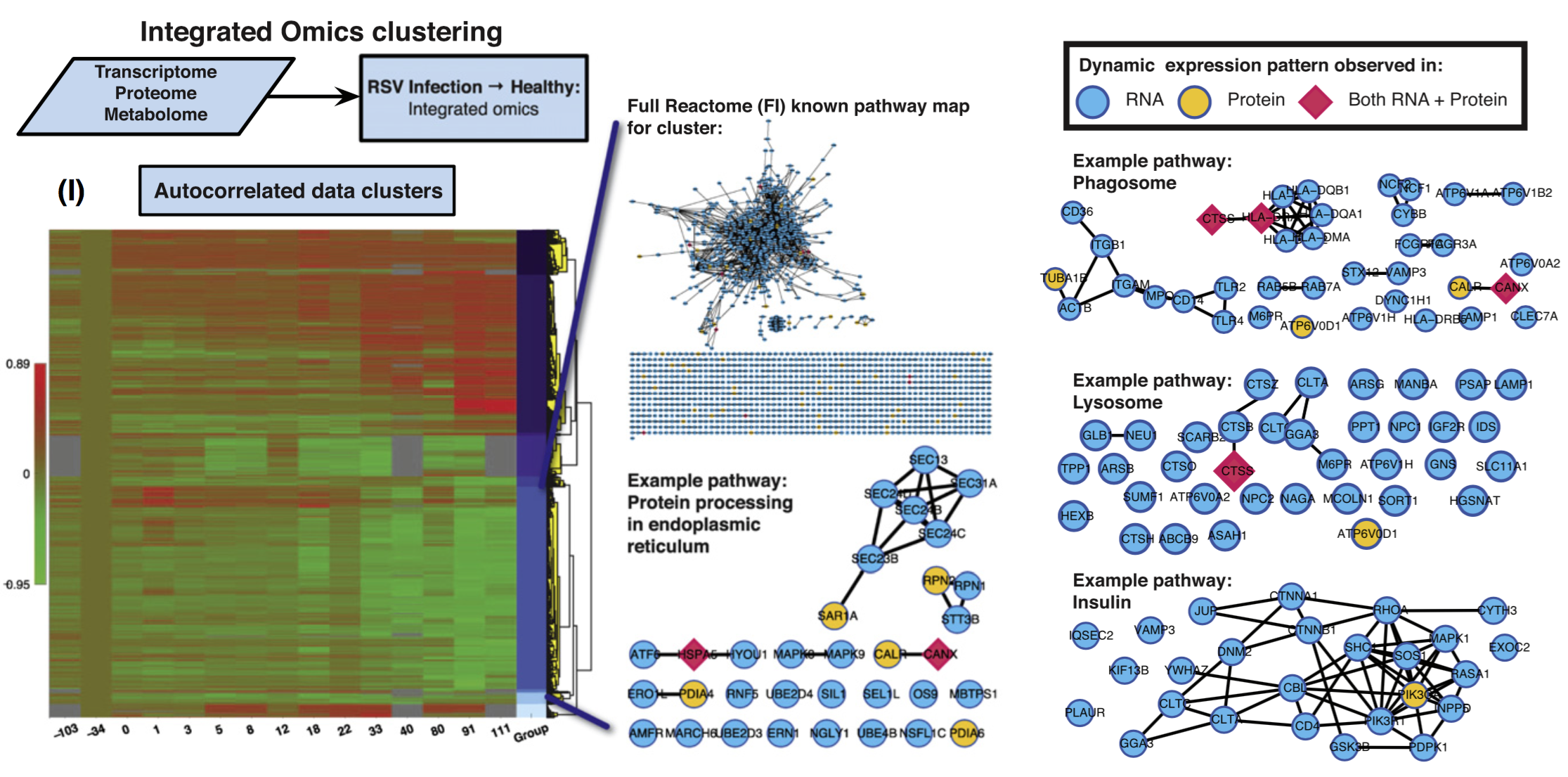 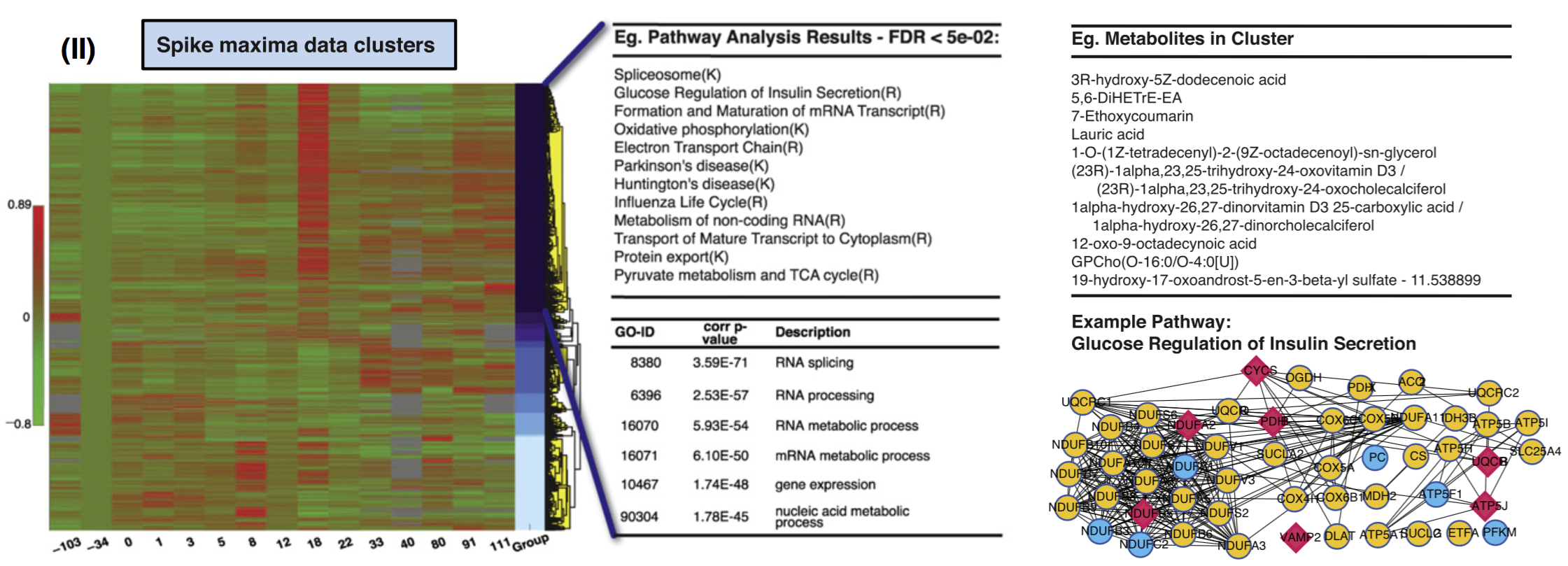 Chen et al. Cell 2012
Integrated personal omics profile
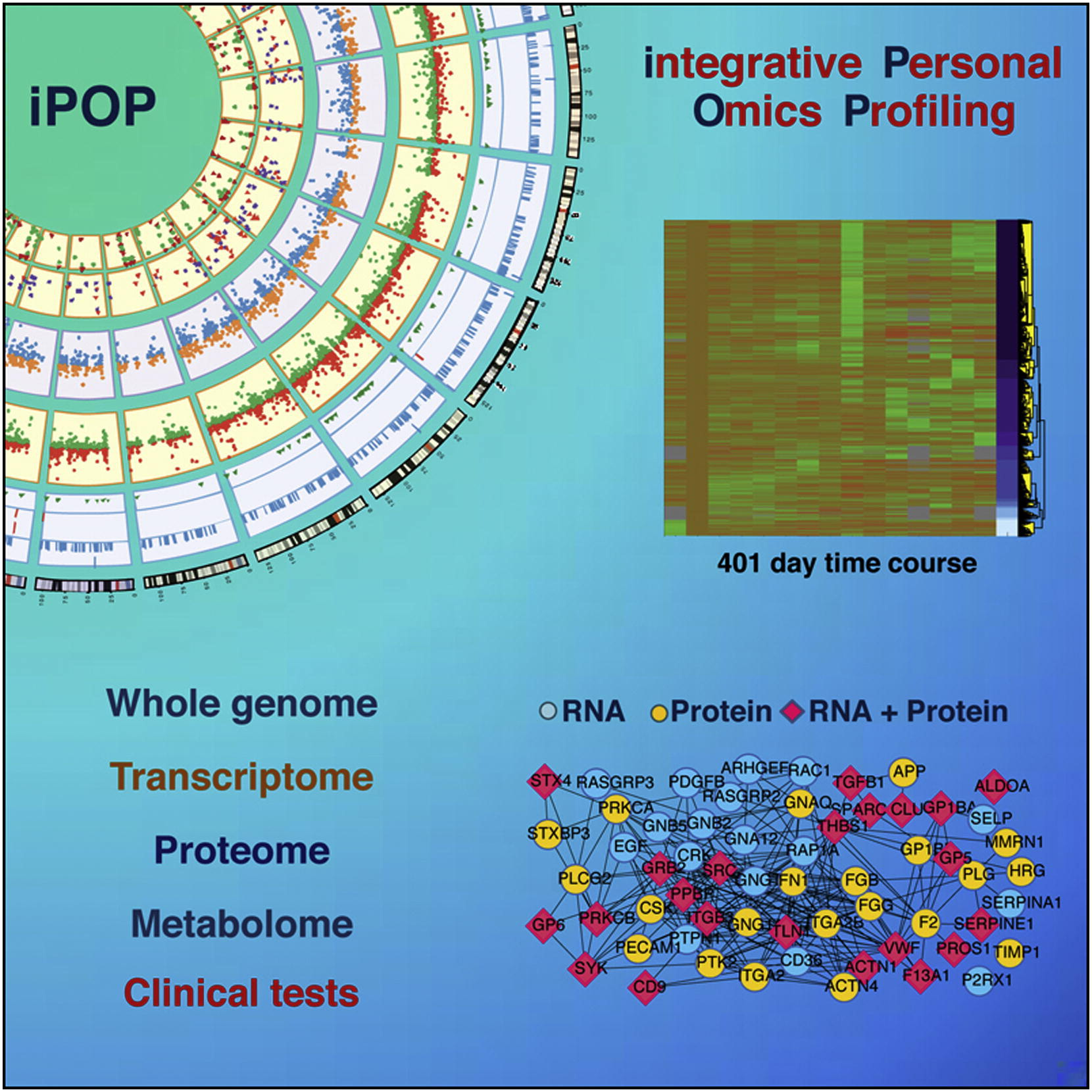 iPOP: Longitudinal study integrating multiple large-scale datasets.

Recording medical and molecular data helps reveal molecular underpinnings of health and disease.
Chen et al. Cell 2012
Personal Genome Project
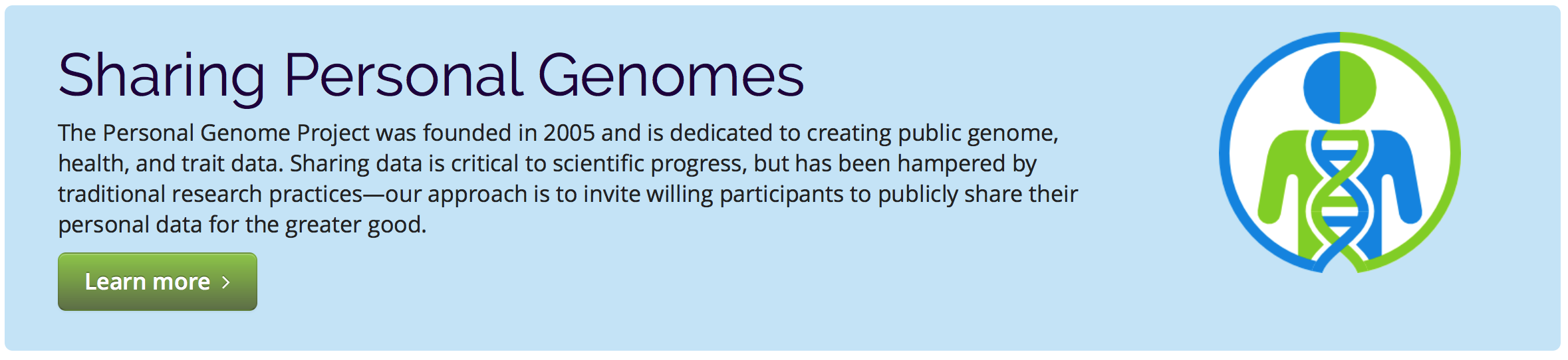 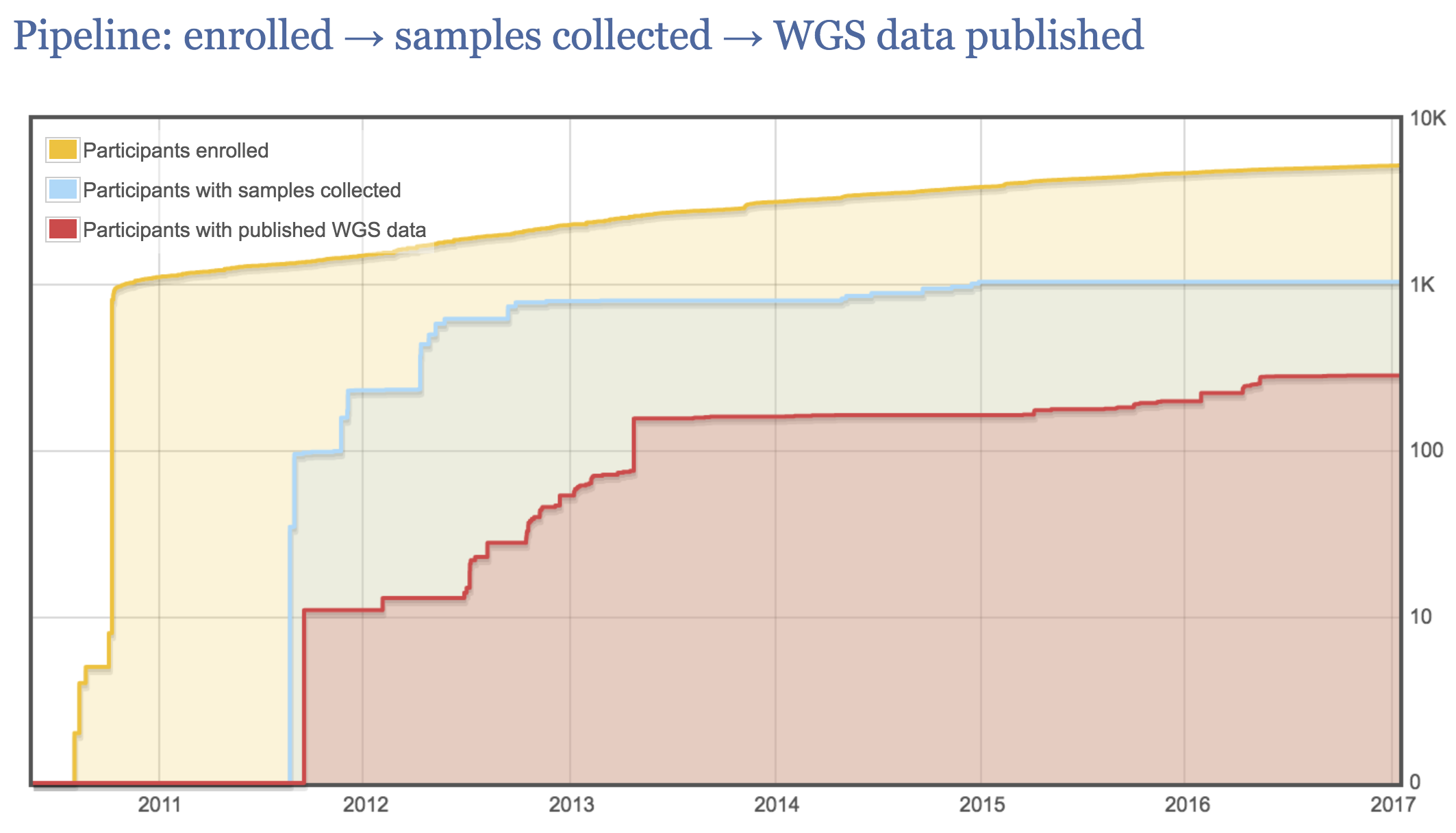 Data Types in the Personal Genome Project
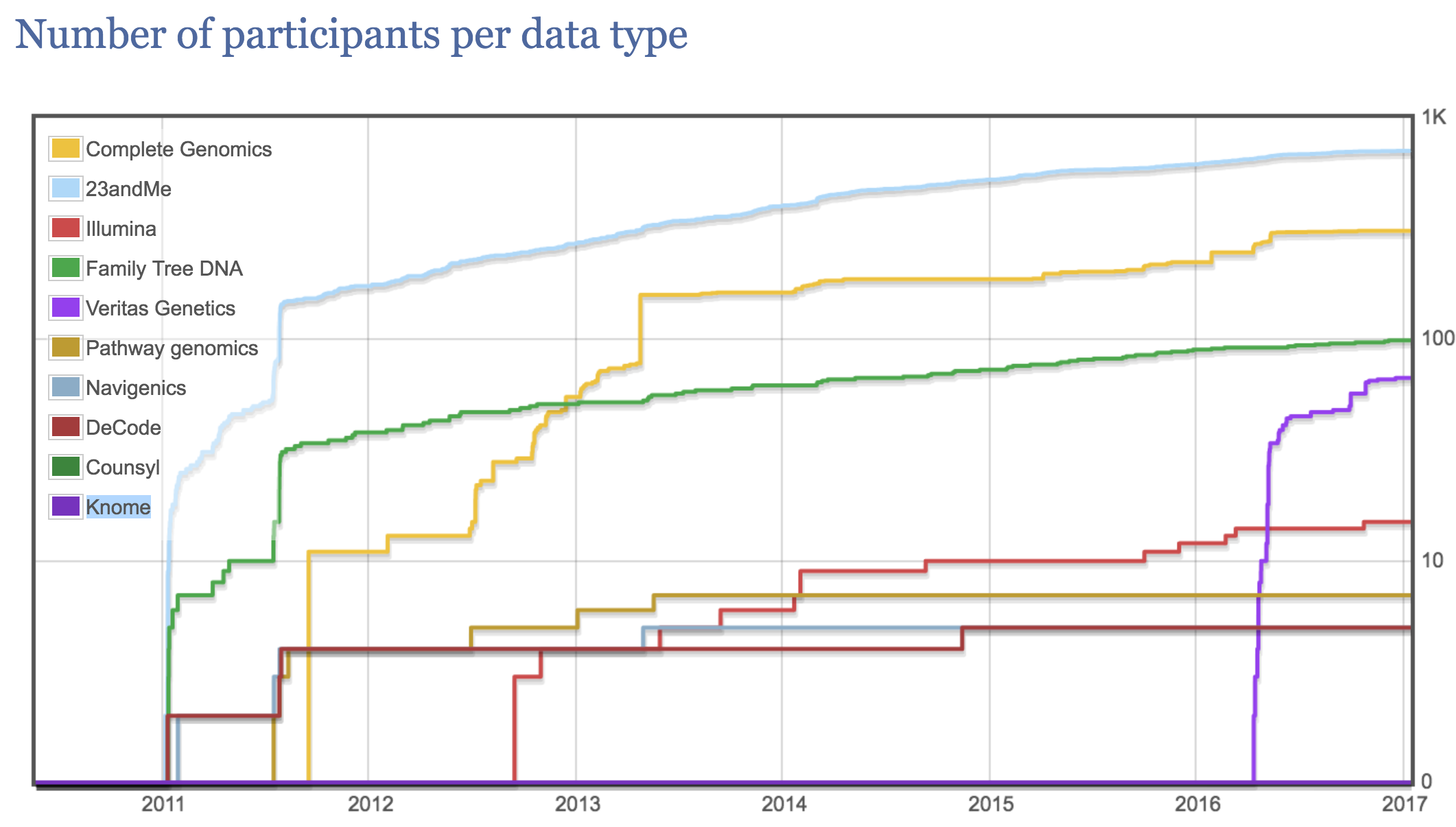 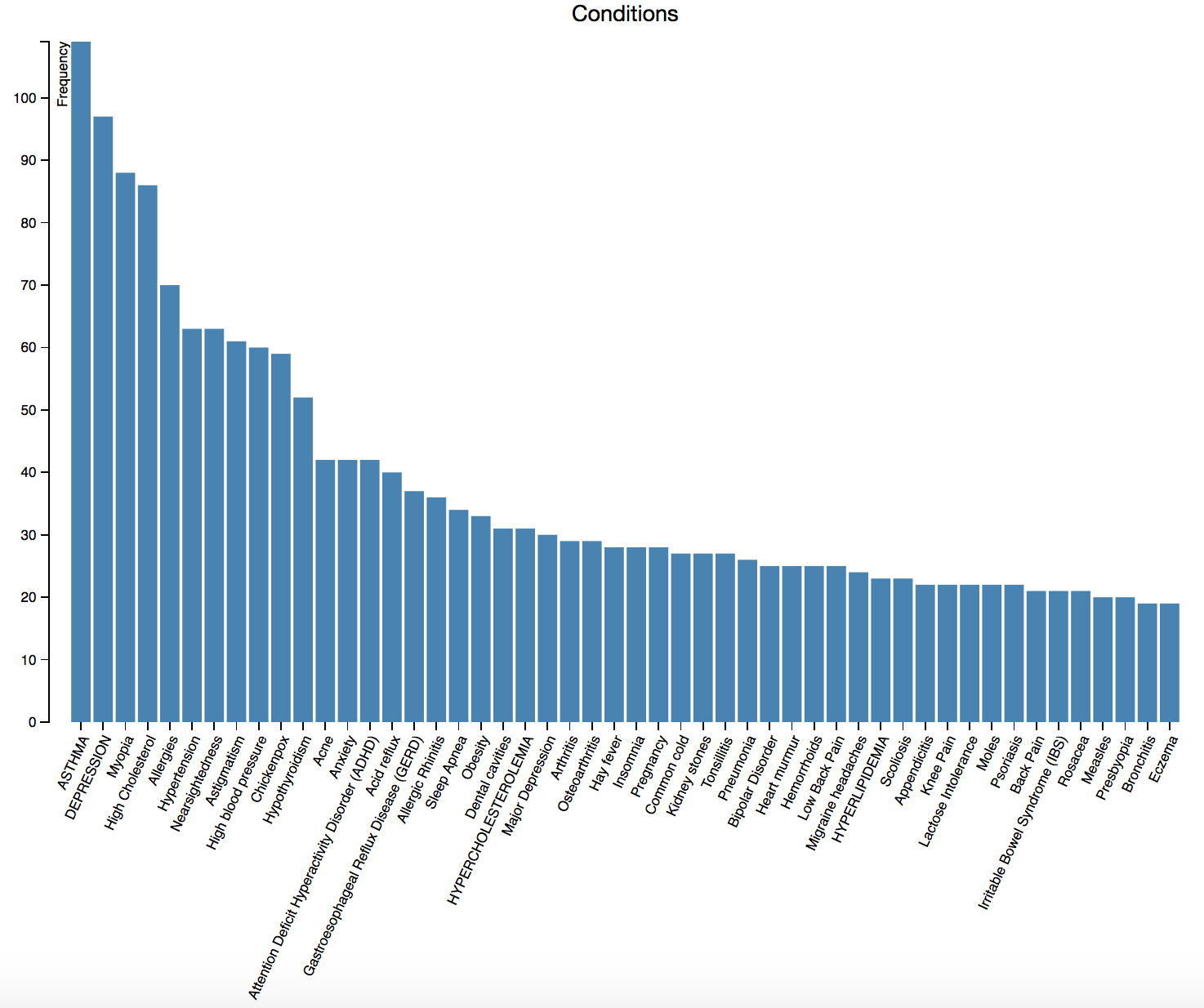 Conditions
[Speaker Notes: Histograms are summary information from Harvard Personal Genome Project Consolidated Database]
Precision medicine in the clinic
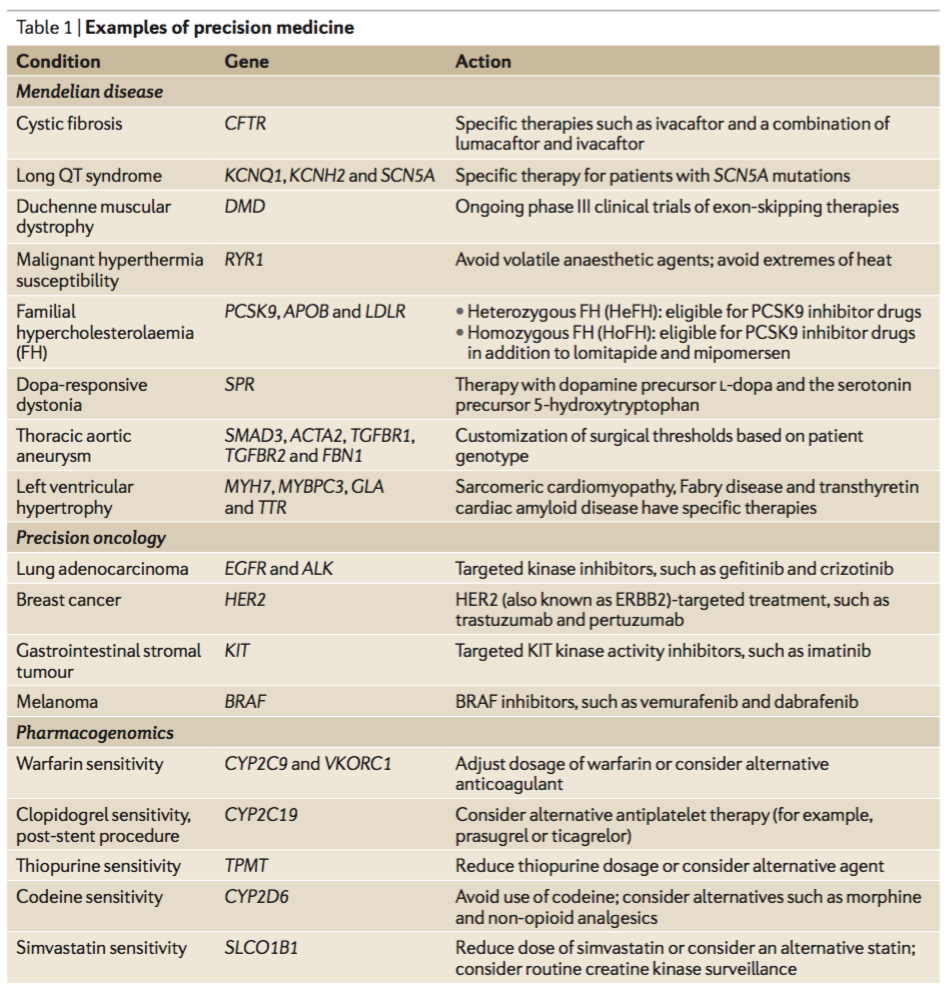 Increasingly genomic information is playing a role in the clinic.

Targeted therapeutics

Pharmacogenomics
 informing treatment options based on patient drug sensitivity
Ashley. Nat. Rev. Genetics 2016
Precision medicine in the clinic
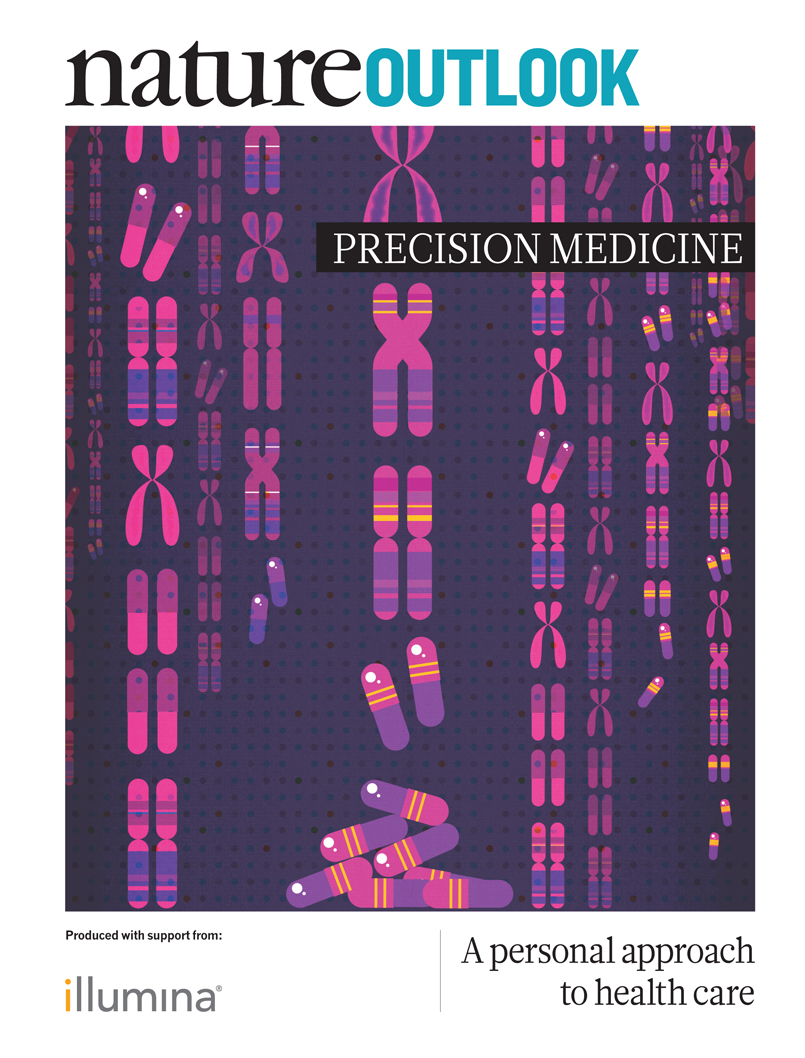 Precision medicine is leading to better defining and treating disease at the molecular level.

It is both changing the prescription of existing medications and inspiring new targeted therapies.

Precision medicine requires high quality patient genome sequences be obtained at reasonable cost.